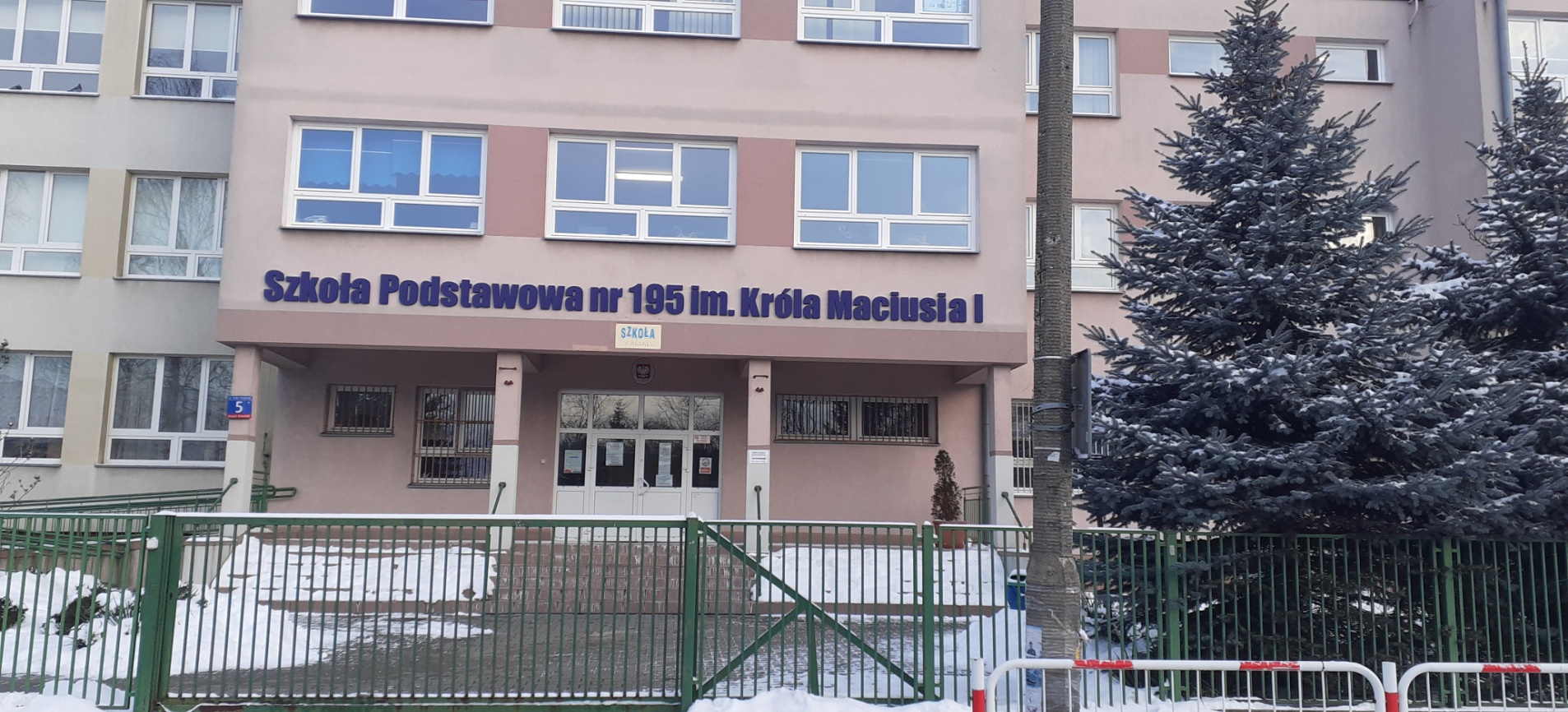 Witamy w Szkole Podstawowej nr 195
 im. Króla Maciusia I w Warszawie
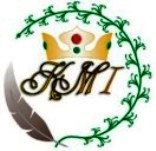 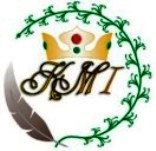 Szkoła  Podstawowa nr 195
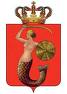 im. Króla Maciusia I
Zapewniamy przyjaznąi nowoczesną edukację oraz warunki niezbędne do prawidłowego rozwoju ucznia.
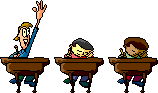 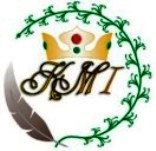 Szkoła  Podstawowa nr 195
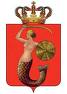 im. Króla Maciusia I
Organizacja pracy
uczymy się na jedną zmianę(od godz. 8.00);
przebywamy w salach znajdujących się na II piętrze szkoły;
nasze lekcje trwają po 45 minut;
odpoczywamy na przerwach - 10 min.; 
posiłki spożywamy na przerwach śniadaniowych i obiadowych;
korzystamy z szatni z szafkami w dolnej części budynku (innym niż dla klas starszych);
pozostawiamy przybory szkolne w szafkach w swoich salach;
korzystamy z placu zabaw; 
 po zakończonych zajęciach jesteśmy sprowadzani  do szatni lub świetlicy przez nauczyciela.
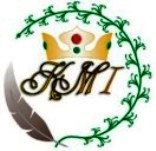 Szkoła  Podstawowa nr 195
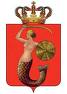 im. Króla Maciusia I
Organizacja pracy
korzystamy z odpłatnego wyżywienia w stołówce szkolnej(śniadania 
     i obiady);
przebywamy w świetlicy szkolnej czynnej od godz. 7.00 do 17:30;
wypożyczamy książki w bibliotece czynnej od godz. 8.00 do 14.00;
opiekuje się nami pielęgniarka szkolna.
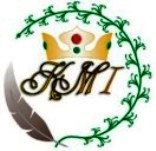 S	   Szkoła  Podstawowa nr 195
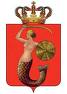 im. Króla Maciusia I
Organizacja zajęć:
edukacja polonistyczna i matematyczna jest prowadzona w bloku;
wyodrębnione są zajęcia z zakresu edukacji muzycznej, plastycznej, komputerowej – po 1 godz.;
zajęcia z wychowania fizycznego odbywają się w wymiarze 3 godz. tygodniowo, języka angielskiego – 2 godzin;
na życzenie rodziców uczestniczymy w lekcjach religii/ etyki dwa razy w tygodniu;
dodatkowo raz w tygodniu bierzemy udział w zajęciach ruchowych „Od zabawy do sportu”, „Basketmania”.
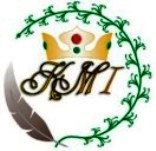 Szkoła  Podstawowa nr 195
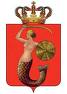 im. Króla Maciusia I
Nasze sale lekcyjne składają się z dwóch części: edukacyjnej (wyposażonej w tablicę, ławki, krzesła) i rekreacyjnej.  Wyposażone są w pomoce dydaktyczne, sprzęt audiowizualny, gry i zabawki.
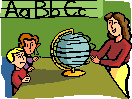 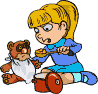 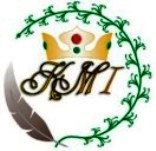 S        Szkoła  Podstawowa nr 195
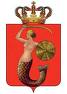 im. Króla Maciusia I
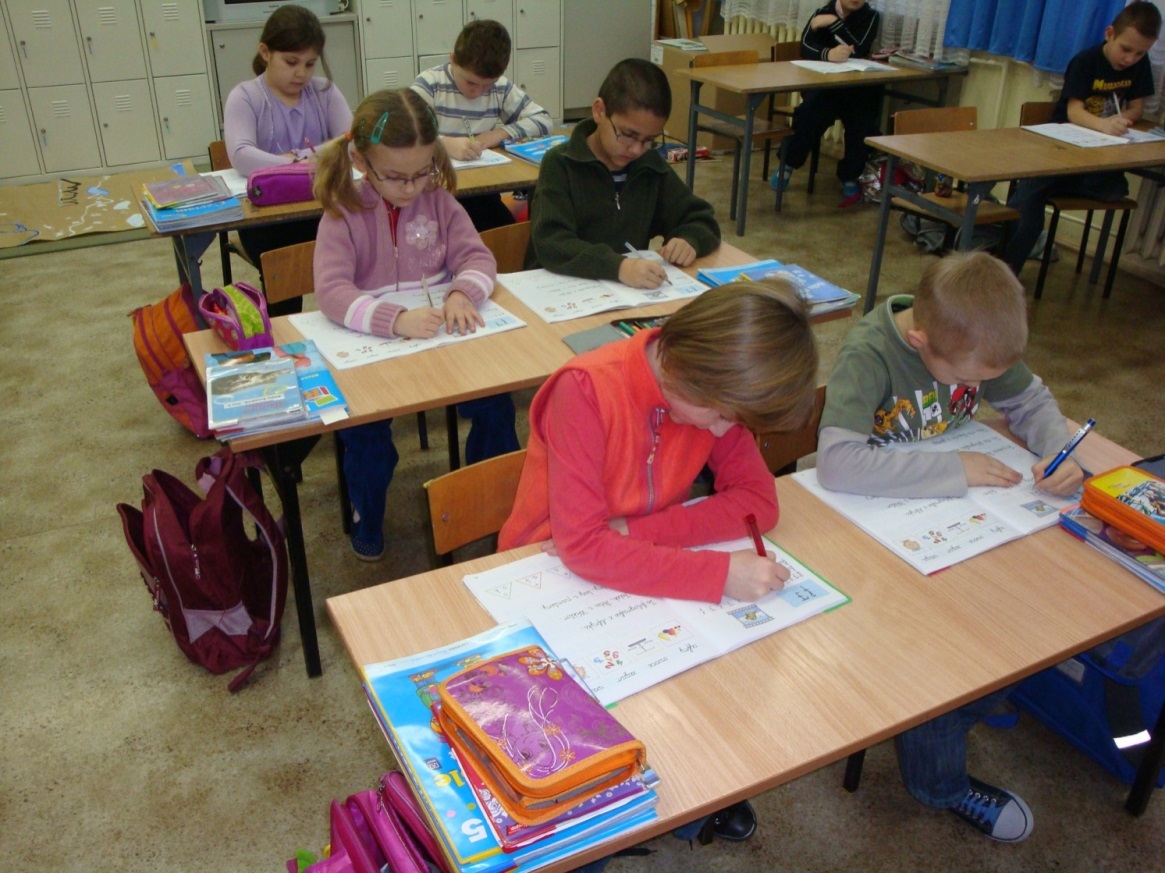 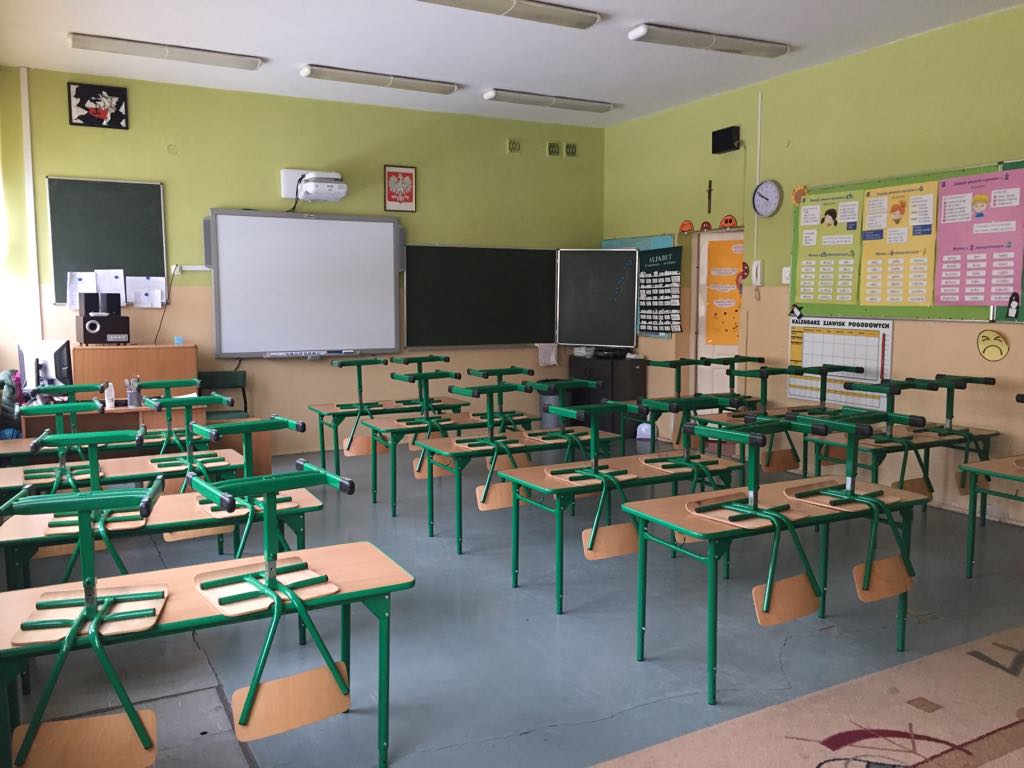 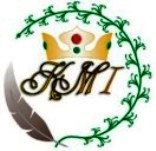 Szkoła  Podstawowa nr 195
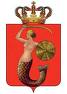 im. Króla Maciusia I
Czego, jak i gdzie będziemy uczyć się w klasie I?
(zgodnie z  podstawą programową)
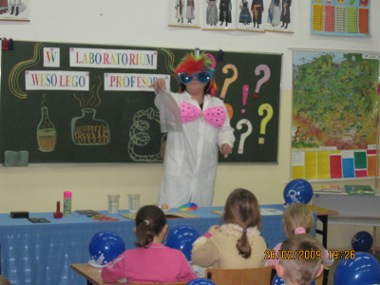 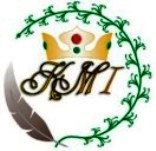 Szkoła  Podstawowa nr 195
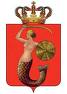 im. Króla Maciusia I
Najważniejsze umiejętności, jakie zdobywamy w I klasie:

czytanie i pisanie;
myślenie matematyczne;
 komunikowanie się w języku ojczystym
 	i obcym;
 posługiwanie się nowoczesnymi technologiami informacyjnymi i komunikacyjnymi;
 pracy w zespole.
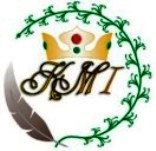 Szkoła  Podstawowa nr 195
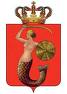 im. Króla Maciusia I
W zakresie edukacji polonistycznej:


doskonalimy umiejętność wypowiadania się i słuchania;
poznajemy litery alfabetu;
piszemy krótkie i proste zdania;
dbamy o estetykę i poprawność graficzną pisma;
czytamy krótkie teksty;
odtwarzamy z pamięci teksty dla dzieci.
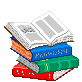 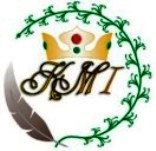 Szkoła  Podstawowa nr 195
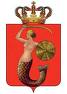 im. Króla Maciusia I
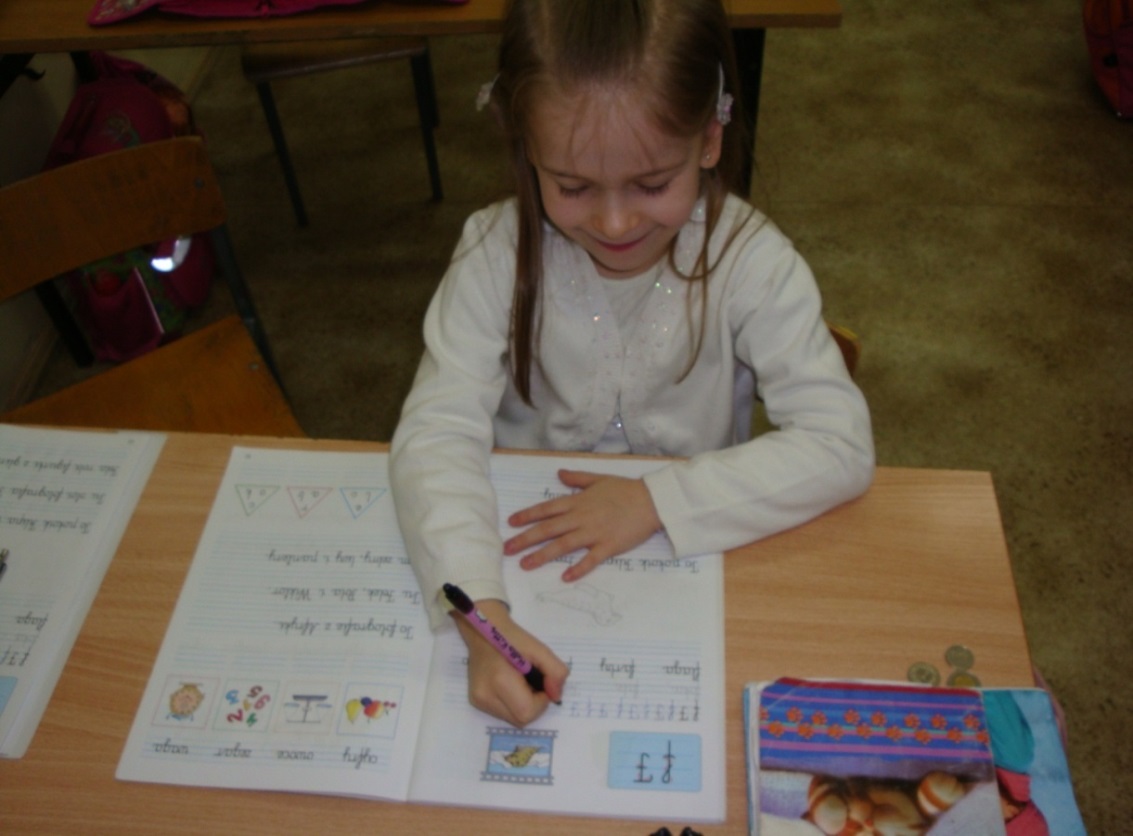 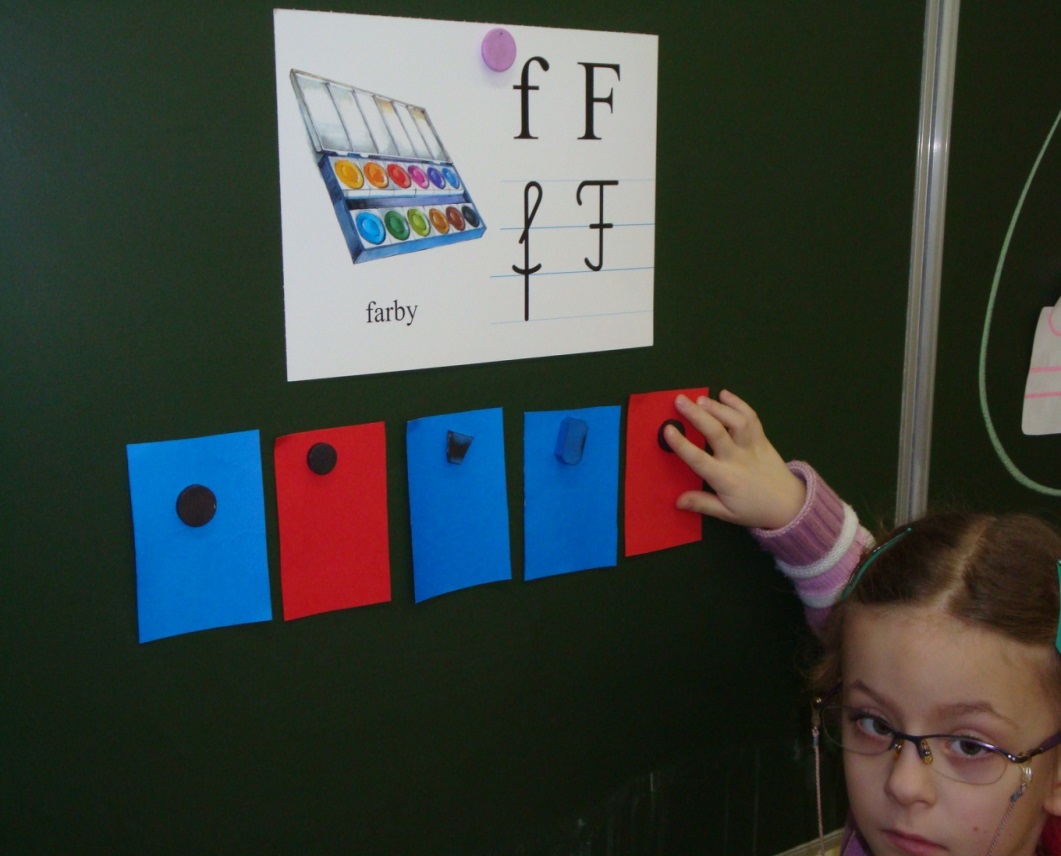 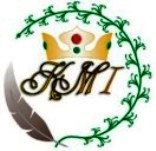 Szkoła  Podstawowa nr 195
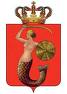 im. Króla Maciusia I
W zakresie edukacji matematycznej:

zapisujemy cyfry od 0 do 9;
dodajemy i odejmujemy w zakresie 10;
wymieniamy  liczebniki od wybranej liczby (zakres do 20 );
rozwiązujemy proste zadania tekstowe;
 nazywamy dni tygodnia i miesiące w roku;
znamy monety i banknot o wartości 10 zł;
dokonujemy pomiaru długości i ciężaru.
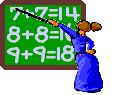 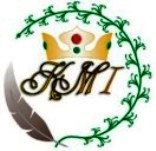 Szkoła  Podstawowa nr 195
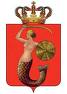 im. Króla Maciusia I
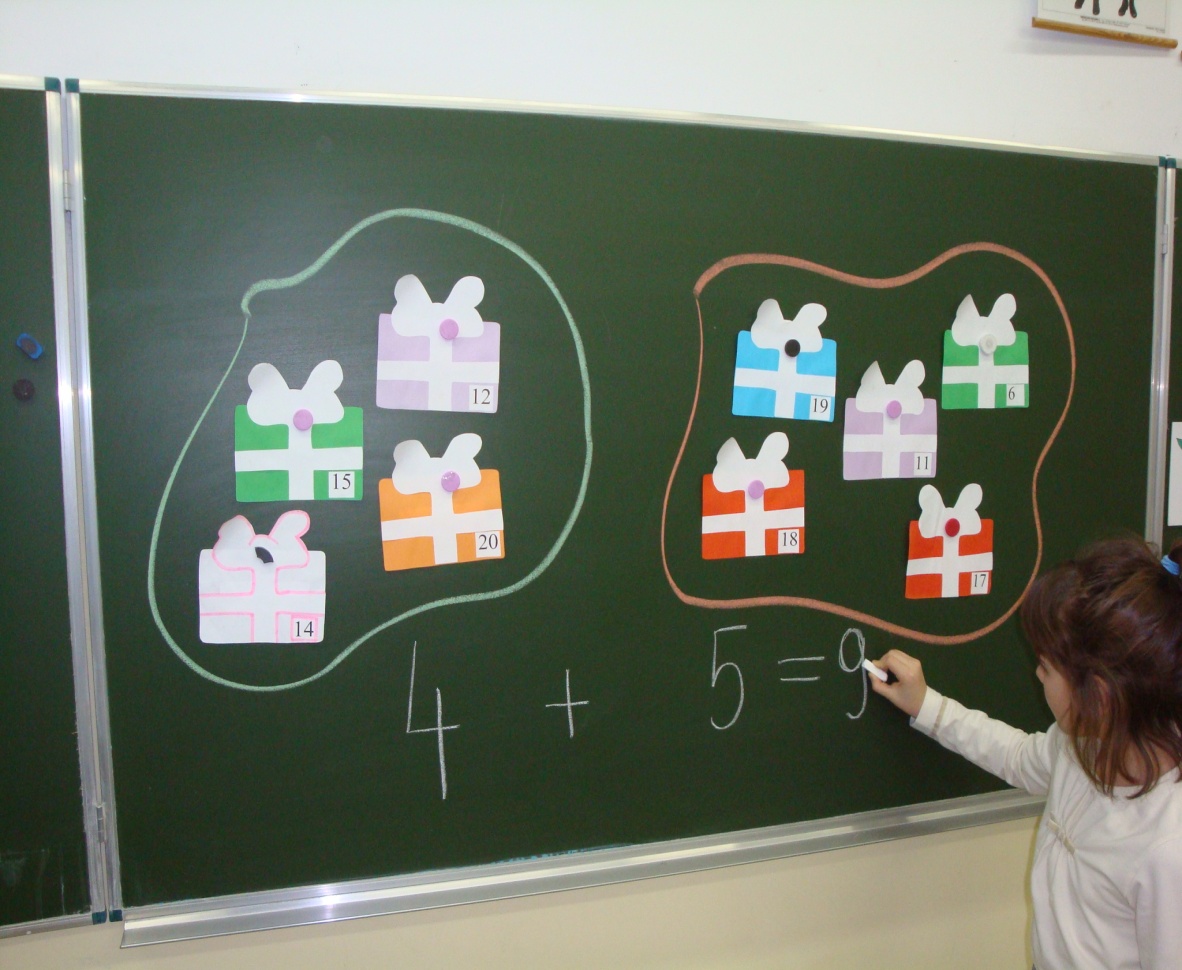 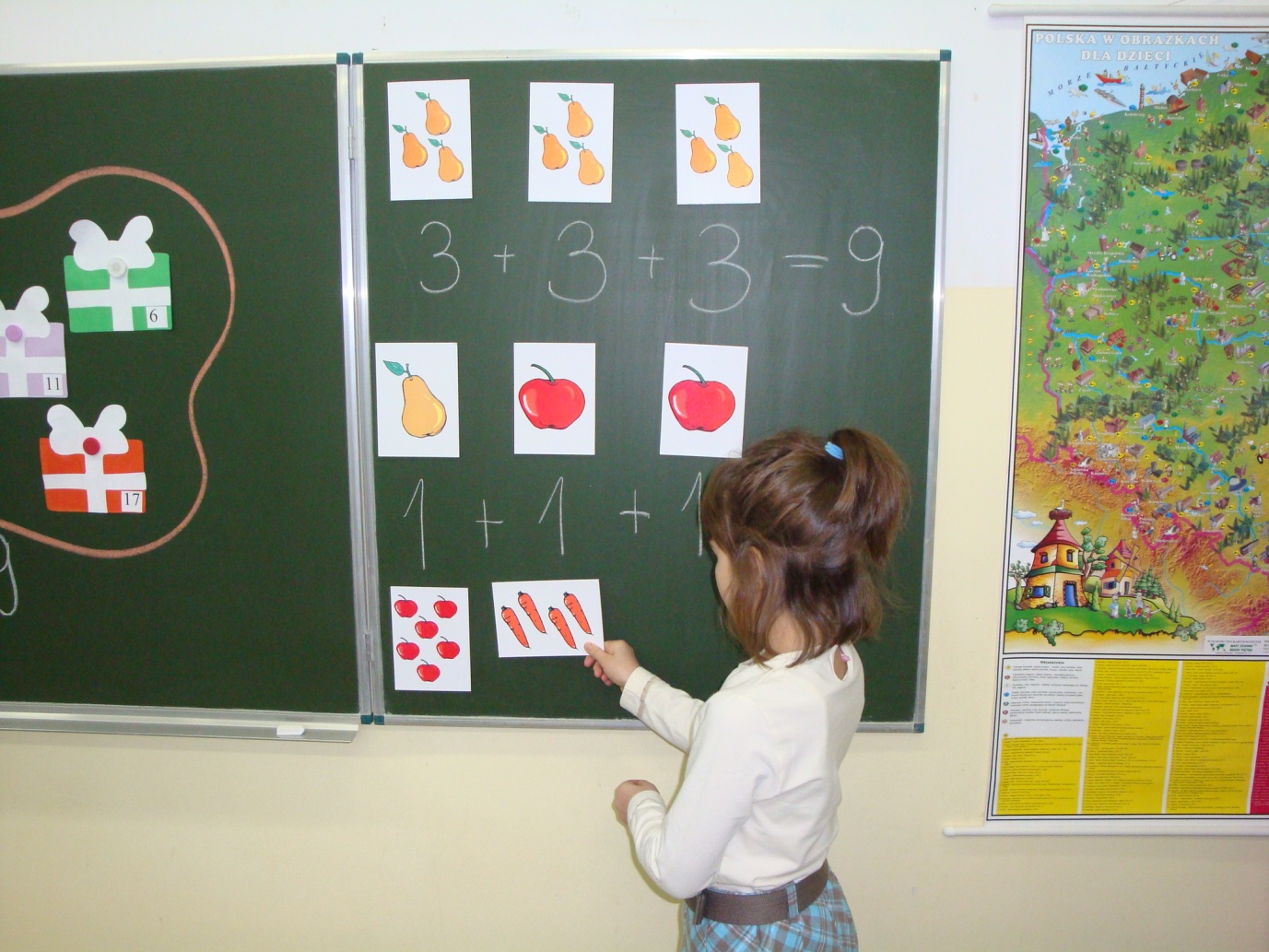 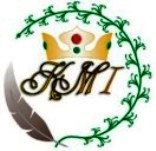 Szkoła  Podstawowa nr 195
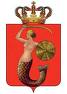 im. Króla Maciusia I
W zakresie edukacji przyrodniczej:

prowadzimy klasowe ogródki;
uczestniczymy w spacerach i wycieczkach krajoznawczych;
rozpoznajemy popularne gatunki roślin i zwierząt;
uczymy się chronić przyrodę, segregować odpady;
poznajemy różne zawody użyteczności publicznej;
umiemy zdrowo się odżywiać;
poznajemy zasady zachowania bezpieczeństwa w szkole i poza nią.
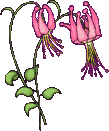 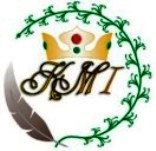 S      Szkoła  Podstawowa nr 195
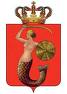 im. Króla Maciusia I
Warsztaty przyrodnicze
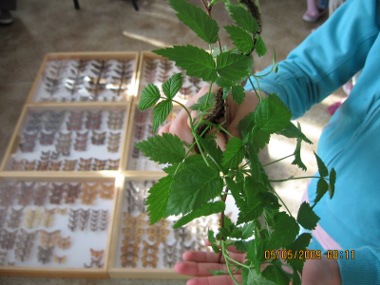 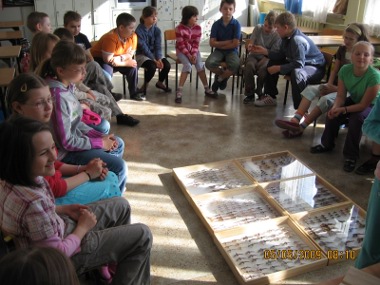 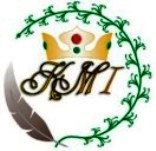 S      Szkoła  Podstawowa nr 195
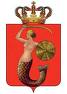 im. Króla Maciusia I
Zajęcia przyrodnicze w terenie
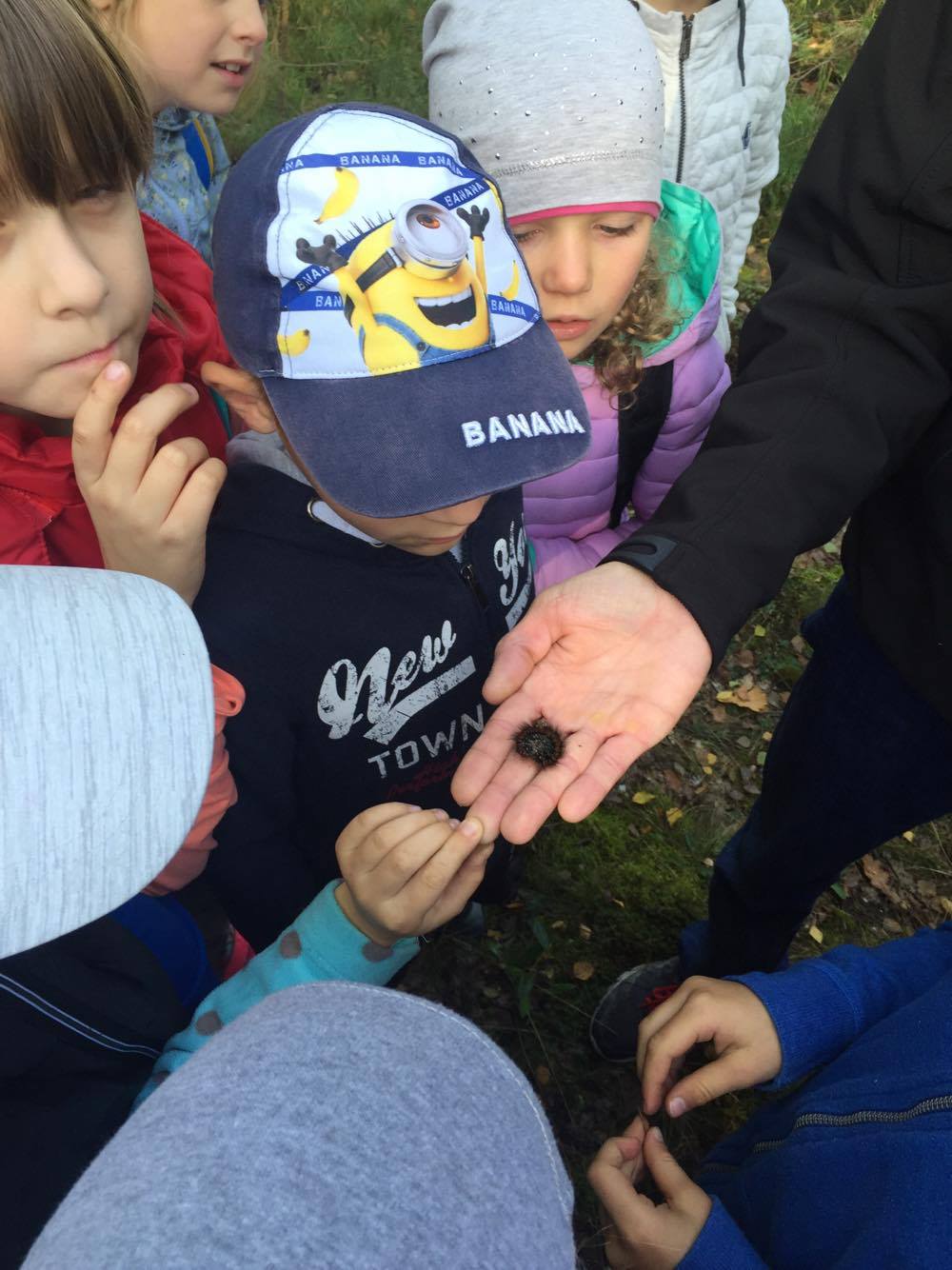 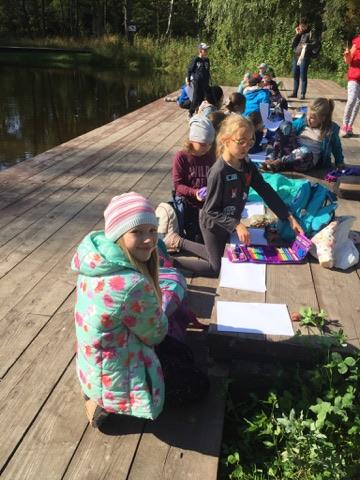 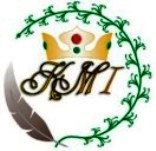 S      Szkoła  Podstawowa nr 195
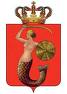 im. Króla Maciusia I
Warsztaty „Las w słoiku”
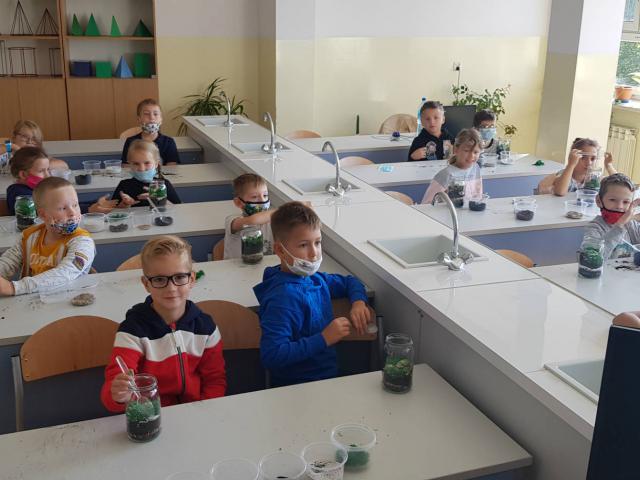 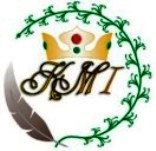 Szkoła  Podstawowa nr 195
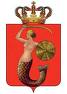 im. Króla Maciusia I
W zakresie edukacji muzycznej:

poznajemy różne gatunki muzyki;
śpiewamy piosenki;
uczymy się różnych układów ruchowych;
gramy na instrumentach;
uczymy się rytmiki.
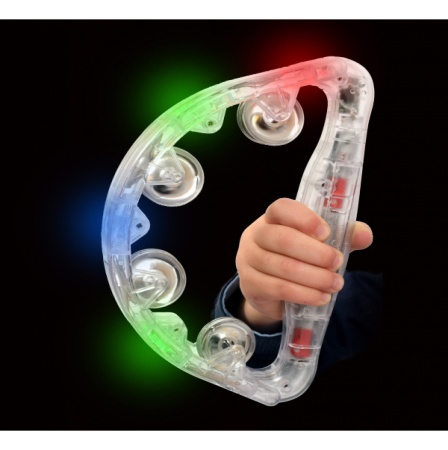 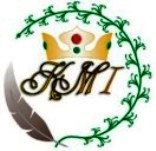 Szkoła  Podstawowa nr 195
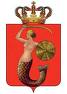 im. Króla Maciusia I
Spotkania z muzykami
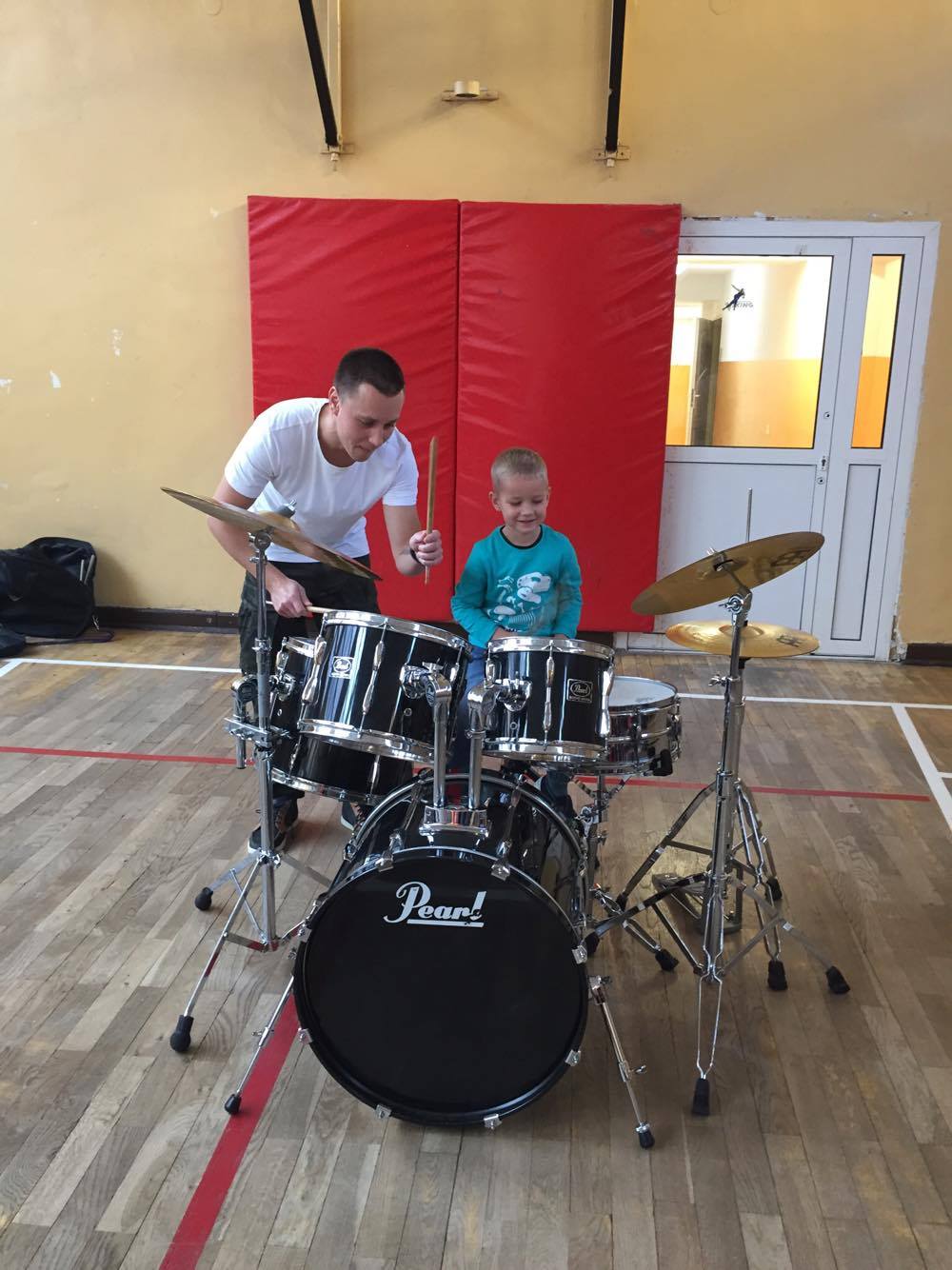 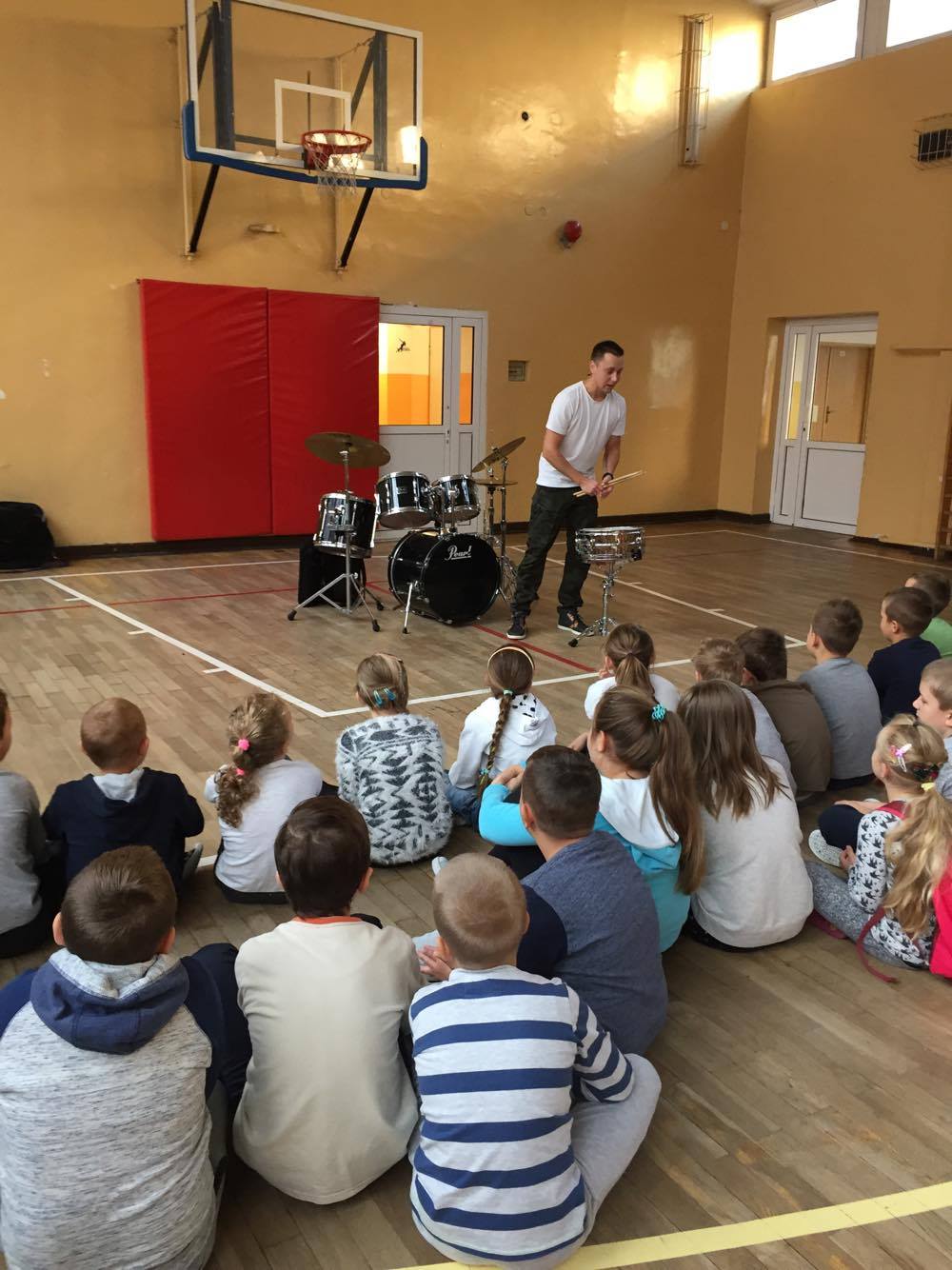 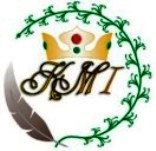 S      Szkoła  Podstawowa nr 195
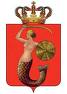 im. Króla Maciusia I
Koncerty muzyczne
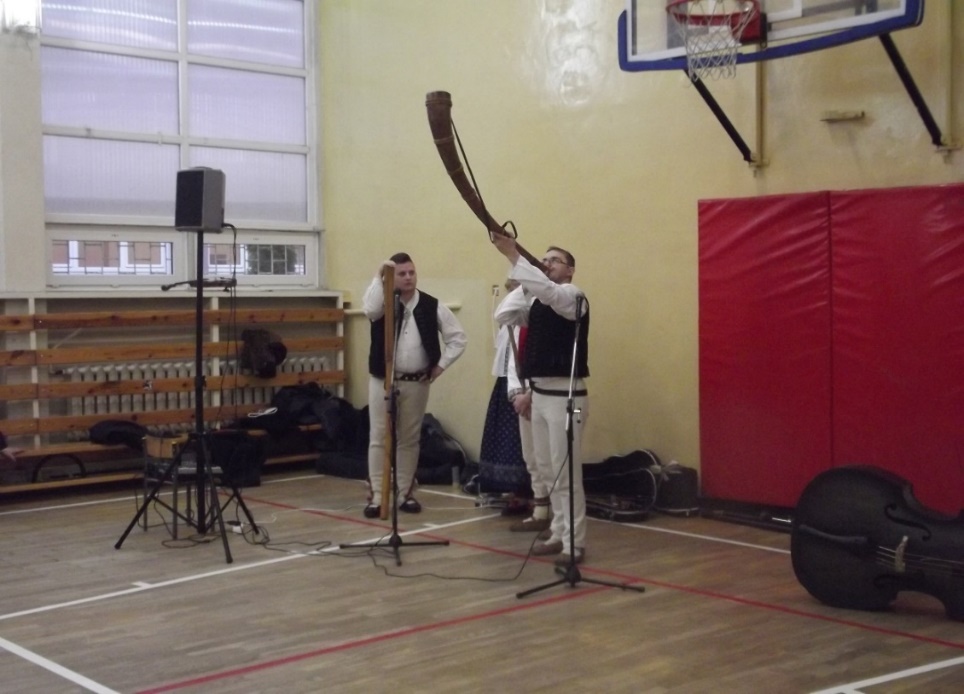 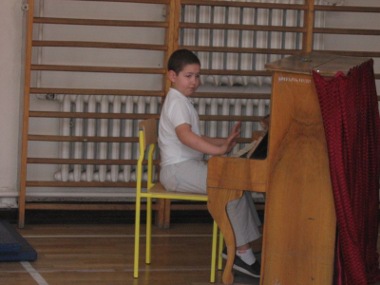 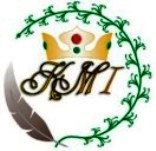 Szkoła  Podstawowa nr 195
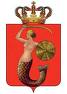 im. Króla Maciusia I
Warsztaty w Filharmonii Narodowej
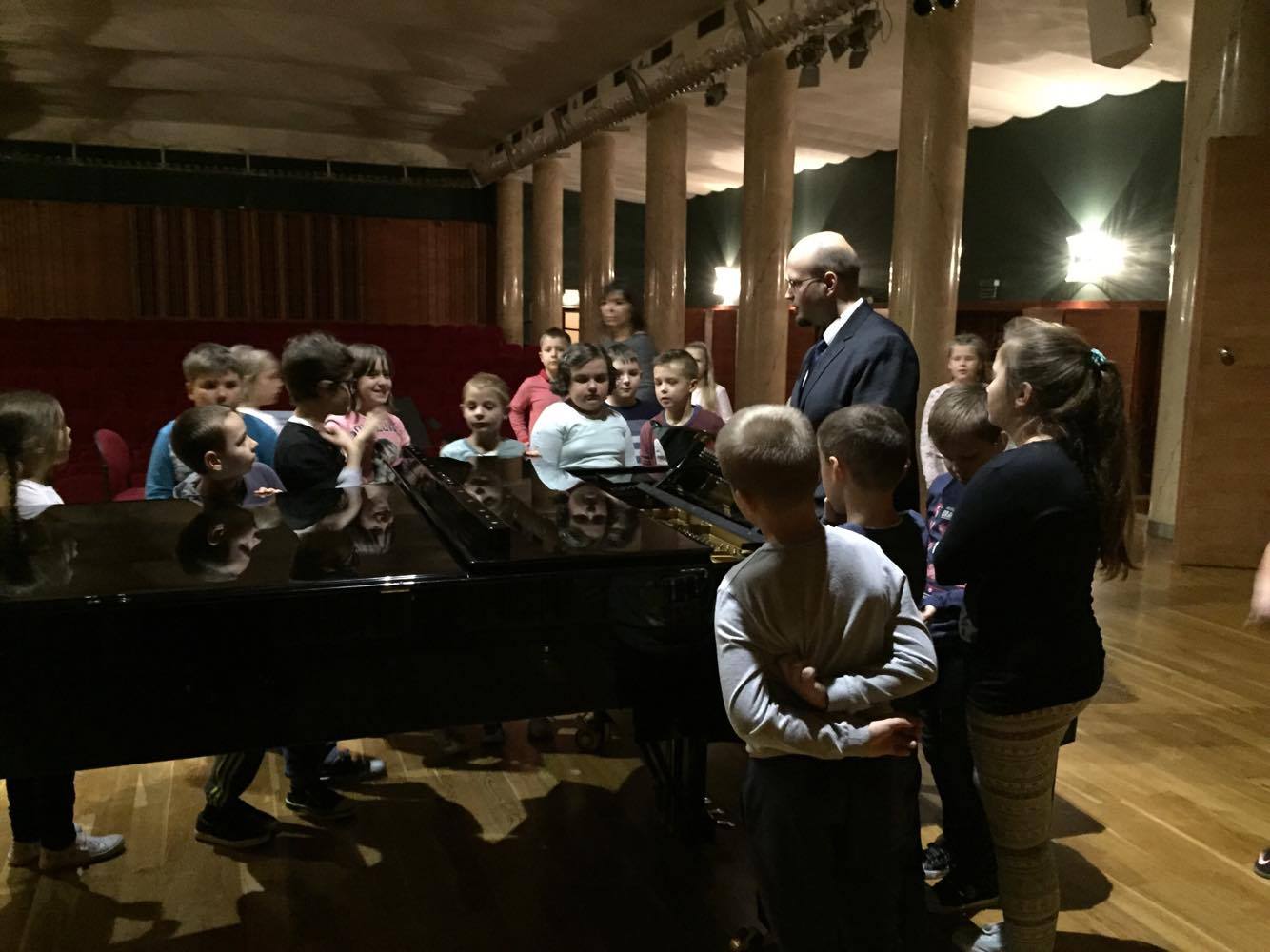 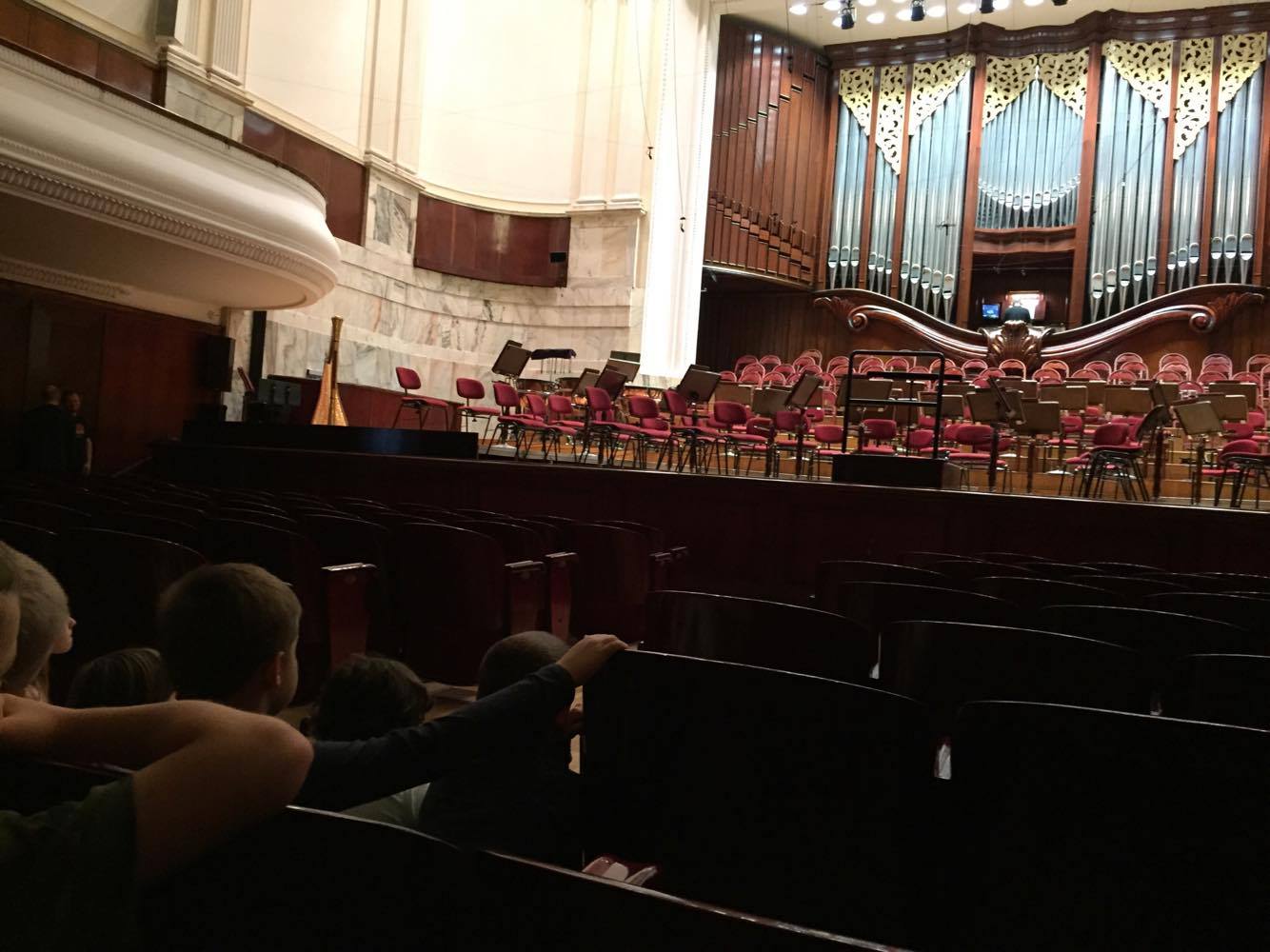 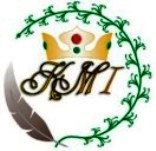 Szkoła  Podstawowa nr 195
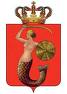 im. Króla Maciusia I
Przedstawienia muzyczno-taneczne
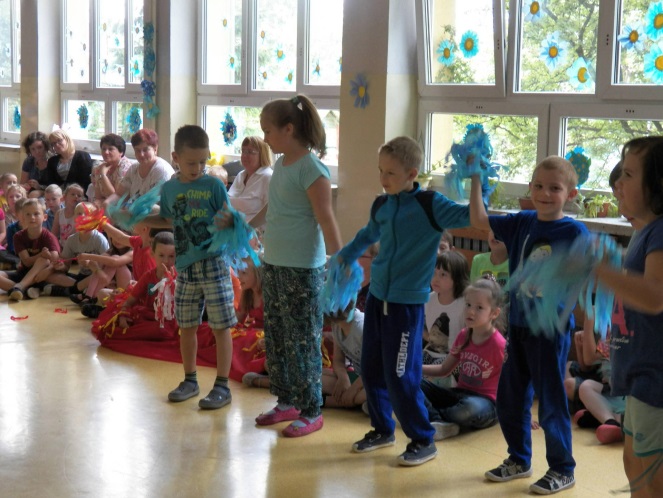 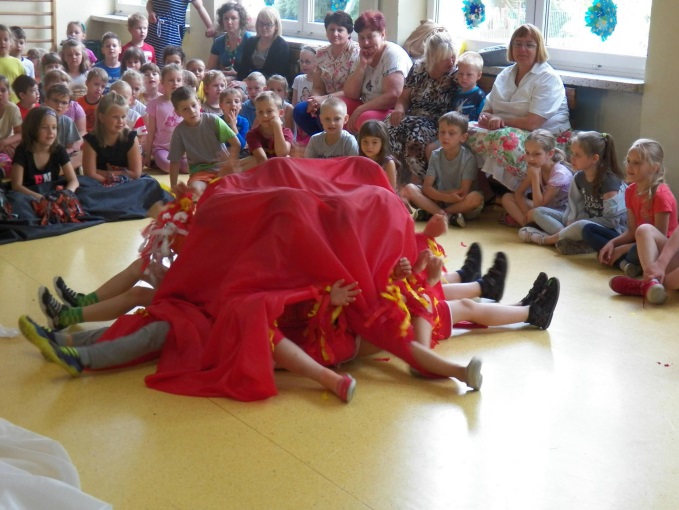 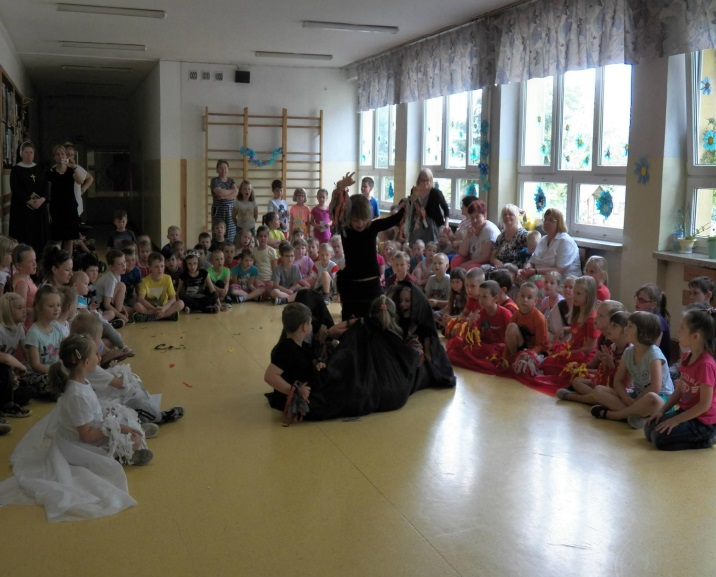 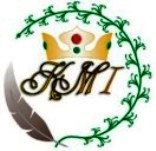 Szkoła  Podstawowa nr 195
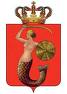 im. Króla Maciusia I
Tworzymy sztukę, odkrywamy talenty naszych wychowanków.
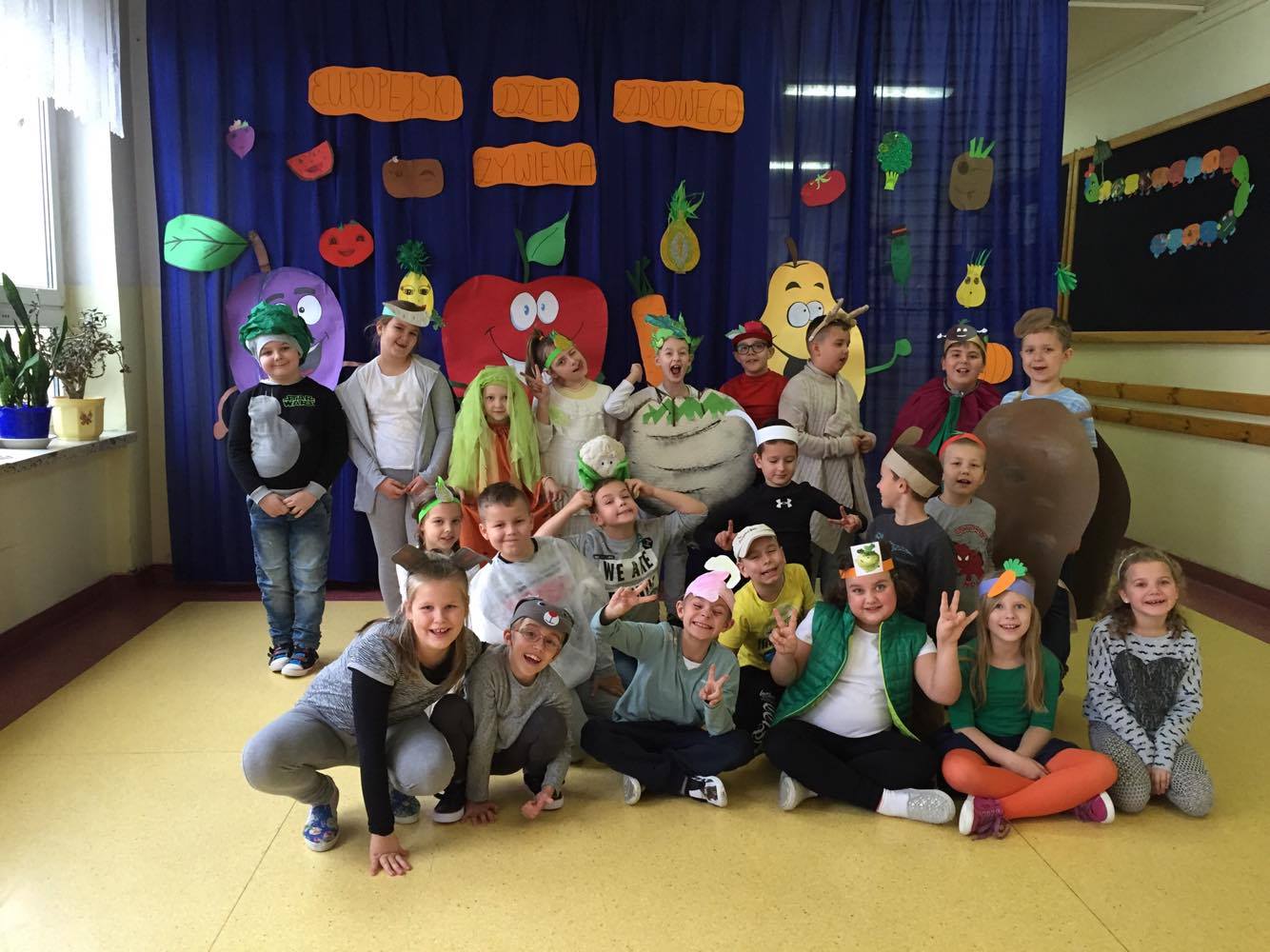 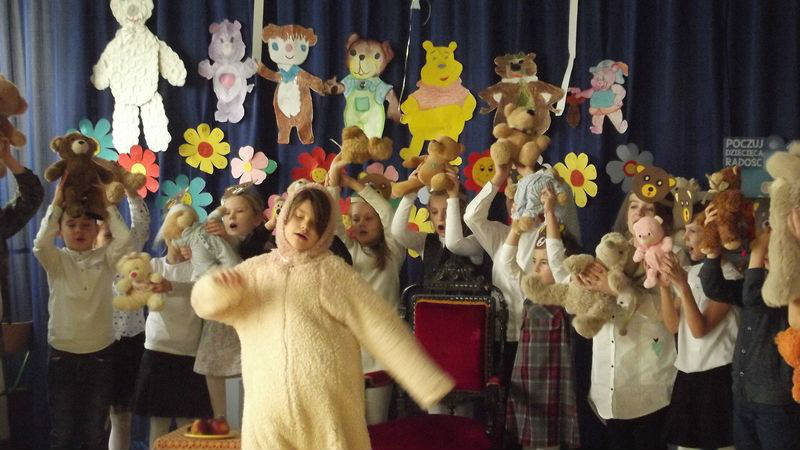 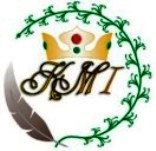 Szkoła  Podstawowa nr 195
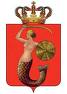 im. Króla Maciusia I
Przygotowujemy różne uroczystości :
Jasełka
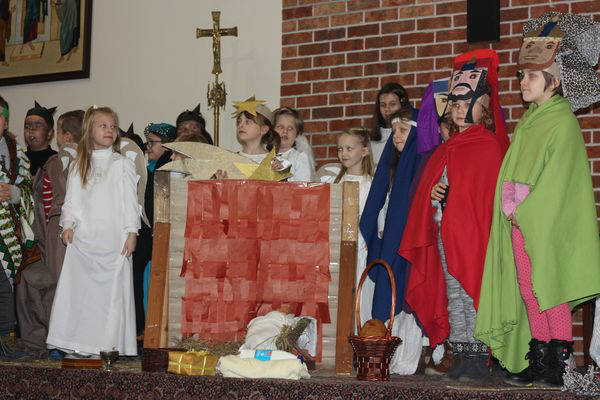 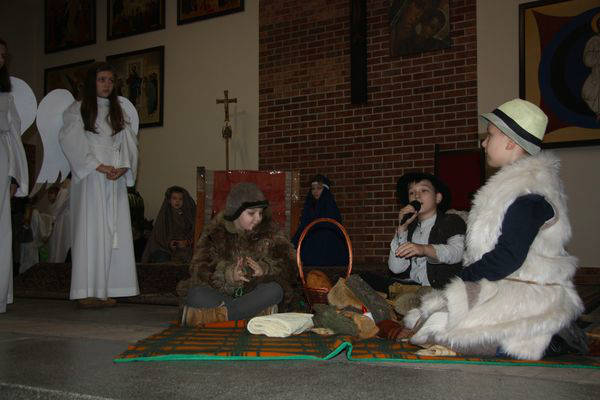 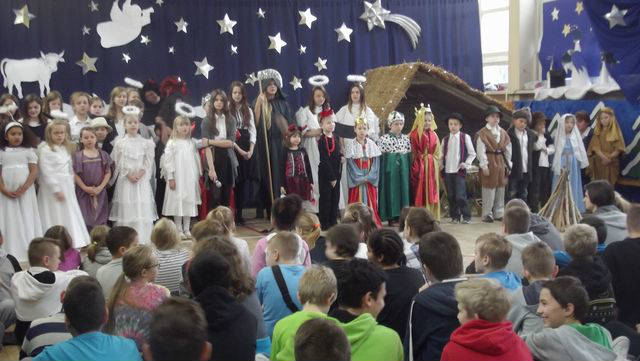 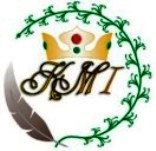 Szkoła  Podstawowa nr 195
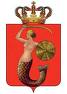 im. Króla Maciusia I
Uroczystości patriotyczne
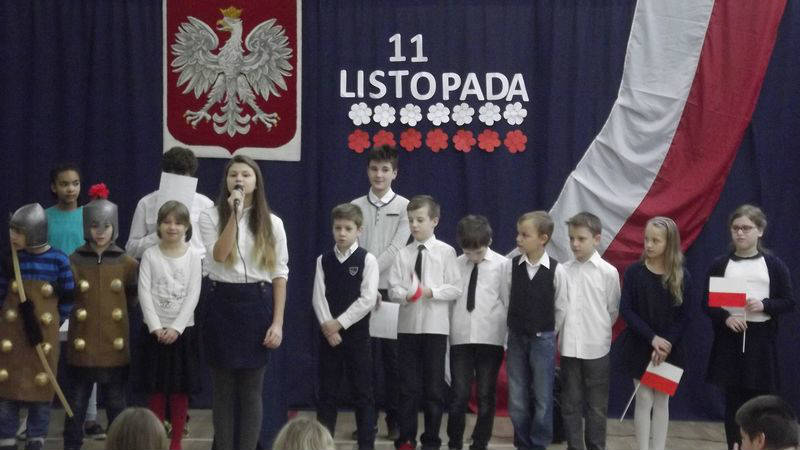 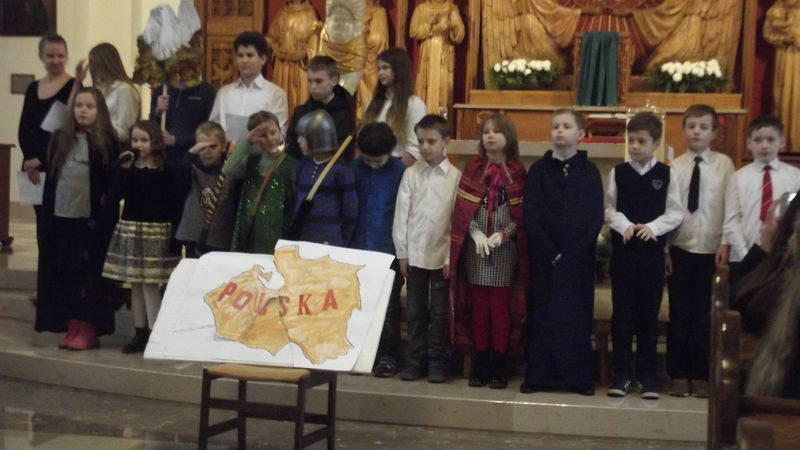 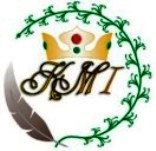 Szkoła  Podstawowa nr 195
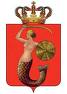 im. Króla Maciusia I
Apele tematyczne
Wiem co jem – promowanie zdrowej żywności
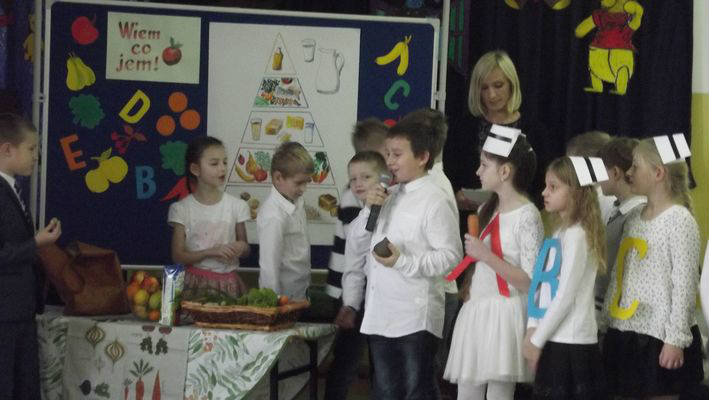 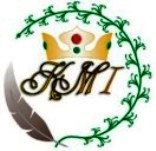 Szkoła  Podstawowa nr 195
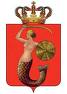 im. Króla Maciusia I
Zwyczaje wielkanocne
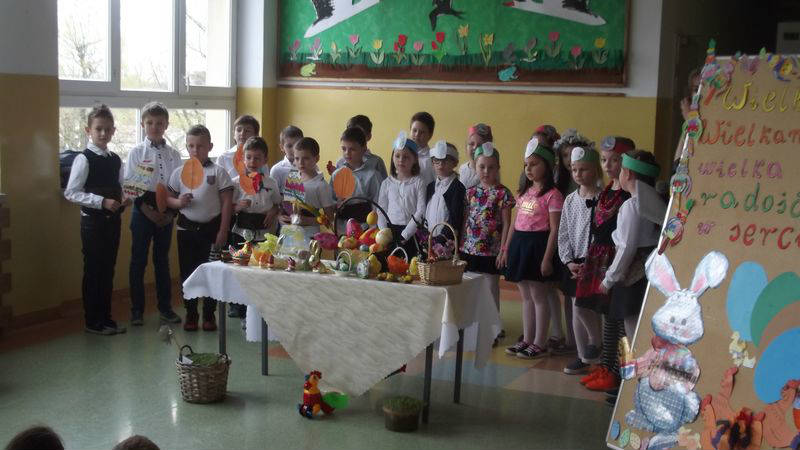 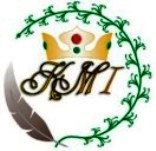 Szkoła  Podstawowa nr 195
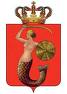 im. Króla Maciusia I
Święto polskiej niezapominajki
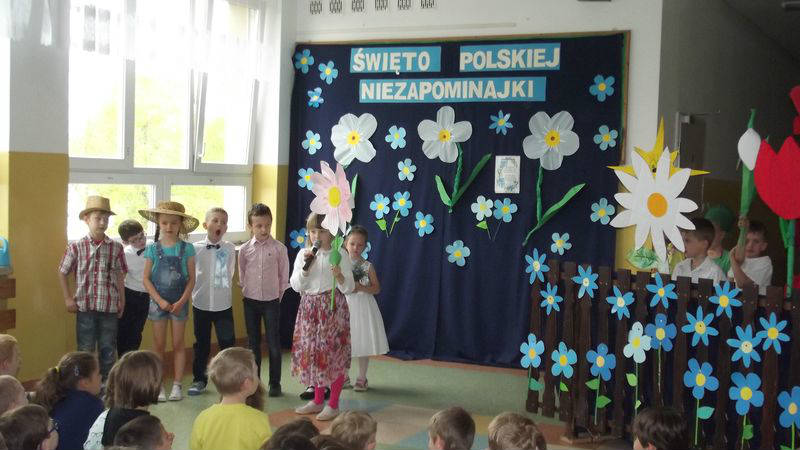 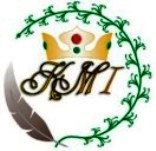 Szkoła  Podstawowa nr 195
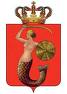 im. Króla Maciusia I
Dzień pluszowego misia
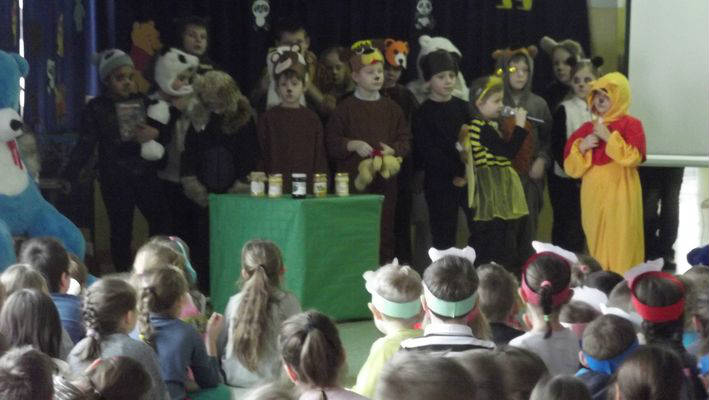 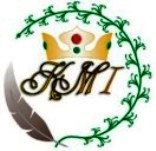 Szkoła  Podstawowa nr 195
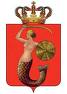 im. Króla Maciusia I
W zakresie edukacji plastyczno-technicznej:

wykonujemy prace plastyczne różnymi technikami;
 ilustrujemy sceny i sytuacje inspirowane wyobraźnią, muzyką , baśnią;
bawimy się w konstruktorów – budujemy, układamy i ćwiczymy wyobraźnię przestrzenną.
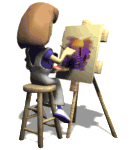 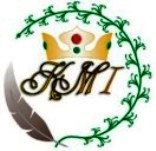 Szkoła  Podstawowa nr 195
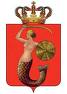 im. Króla Maciusia I
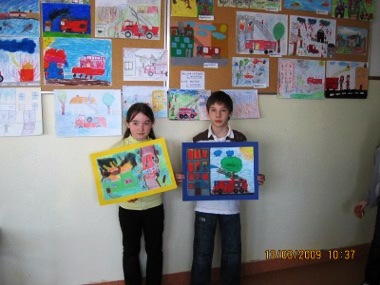 To lubimy! 

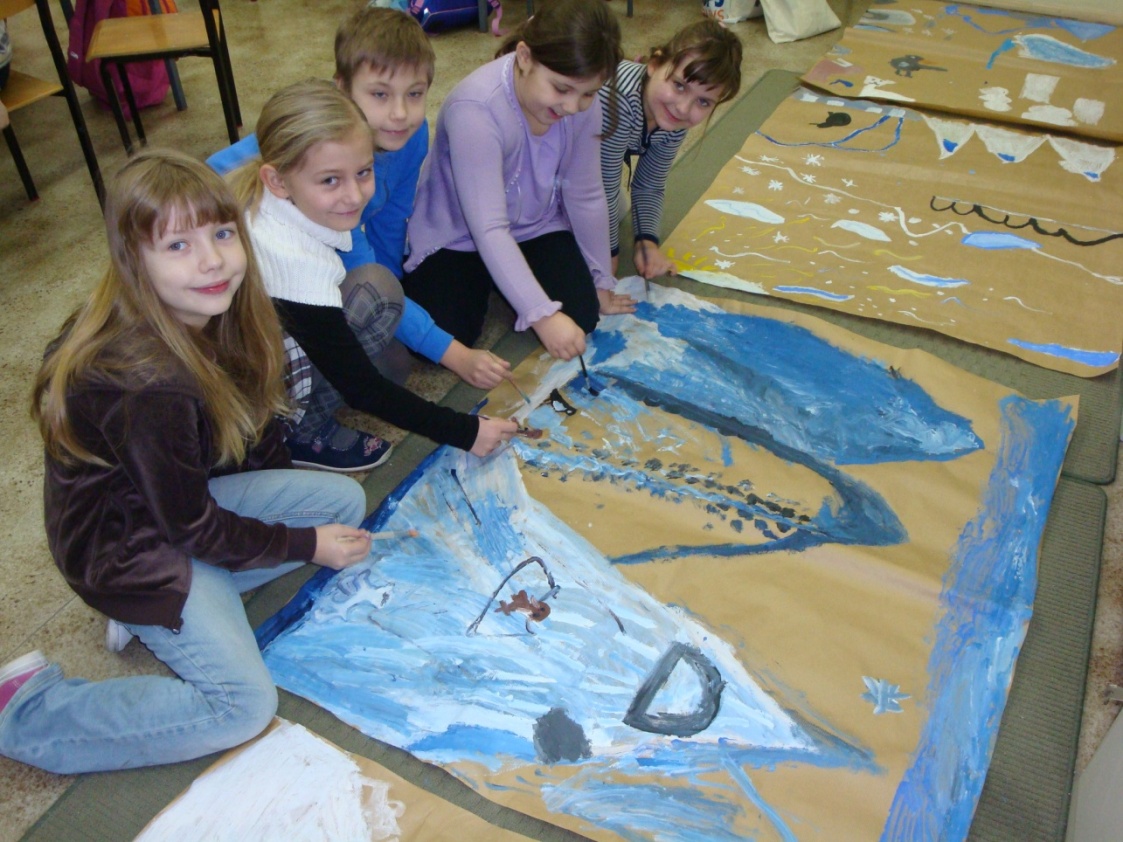 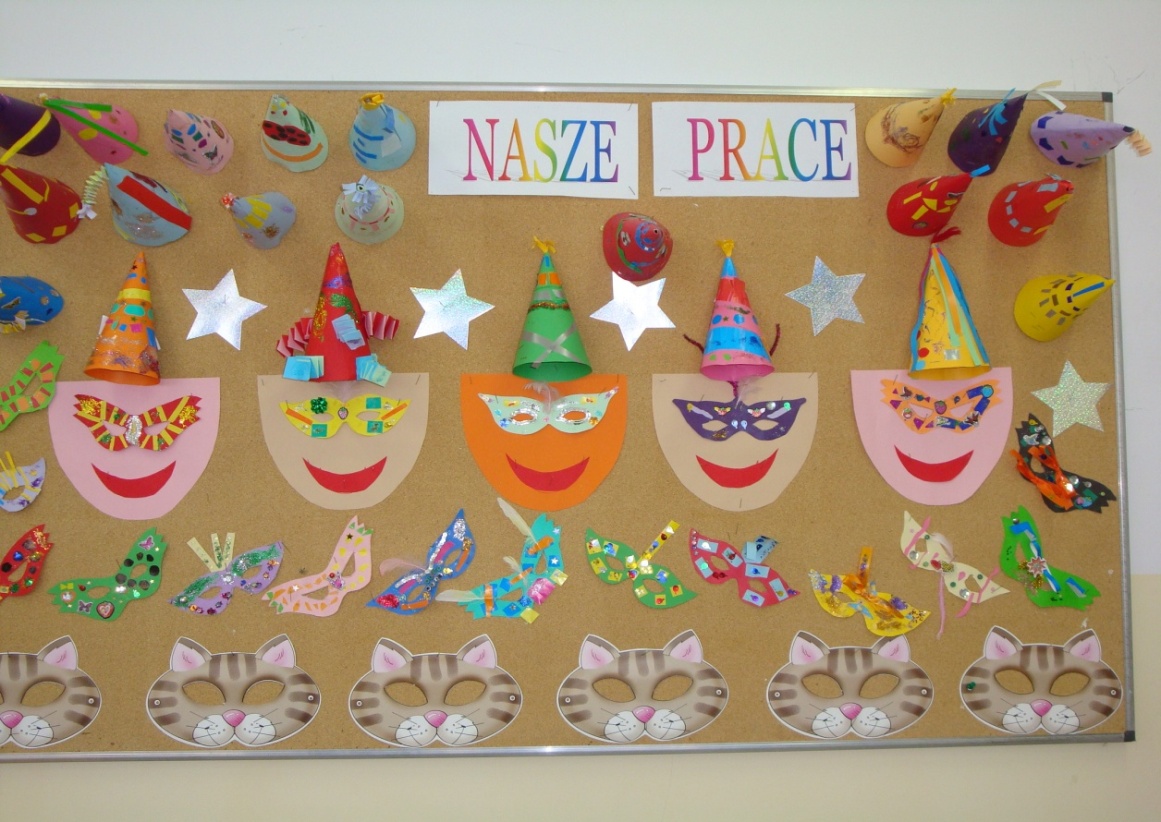 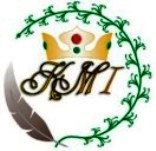 Szkoła  Podstawowa nr 195
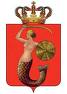 im. Króla Maciusia I
Nasze prace
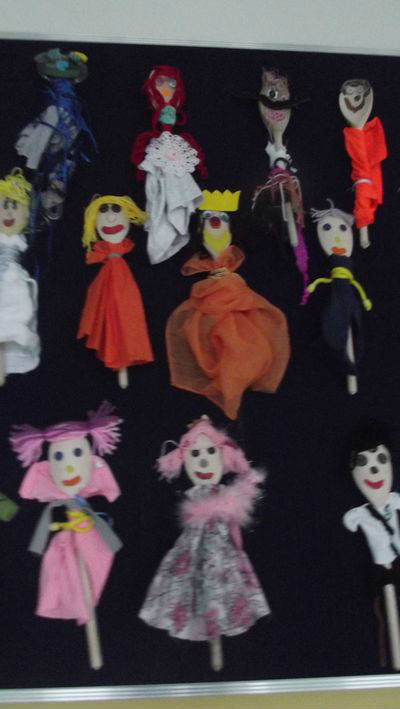 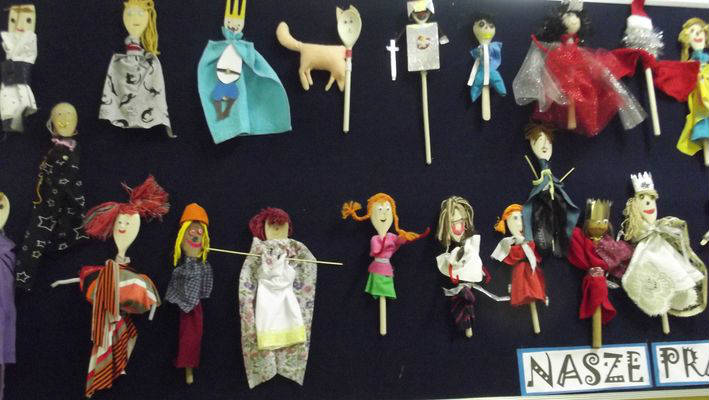 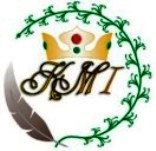 Szkoła  Podstawowa nr 195
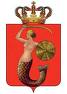 im. Króla Maciusia I
Współpracujemy z Wawerskim Centrum Kultury
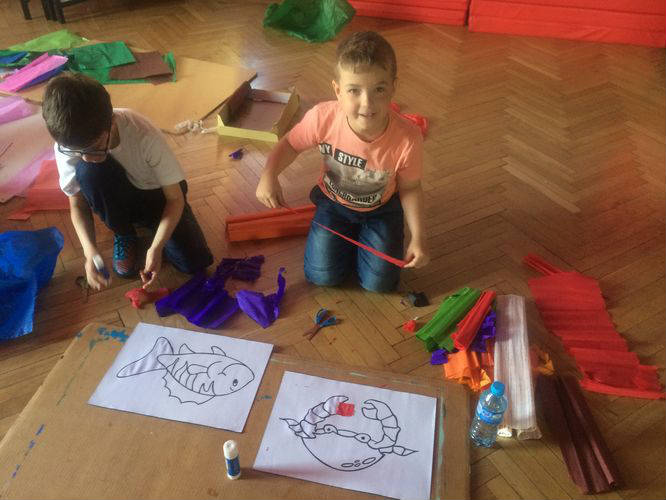 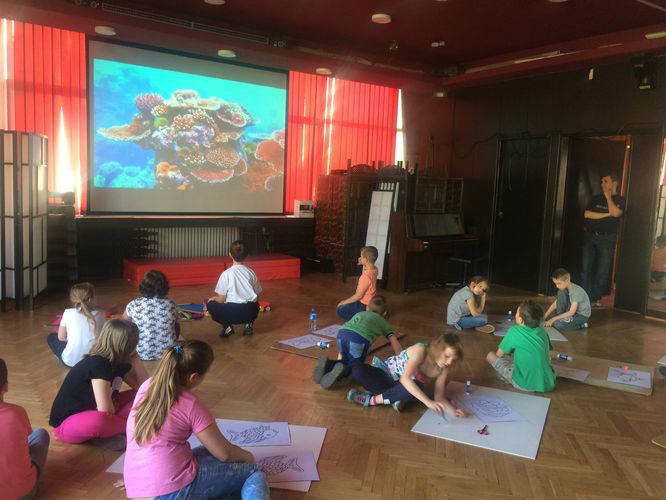 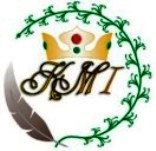 Szkoła  Podstawowa nr 195
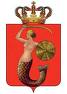 im. Króla Maciusia I
Zajęcia ruchowe prowadzone są w sali gimnastycznej, na boisku  i placu zabaw.
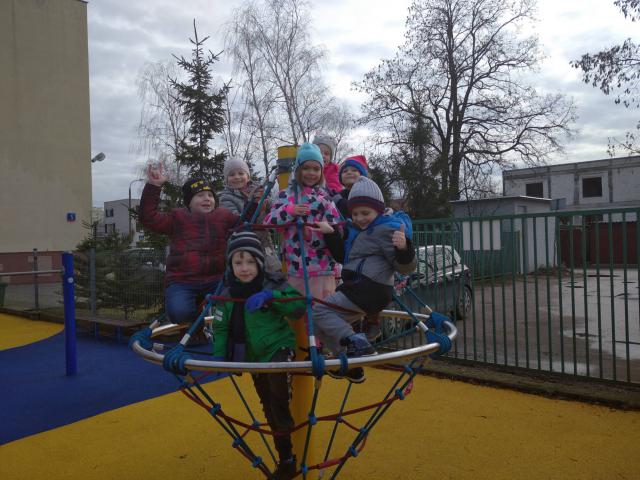 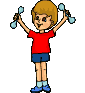 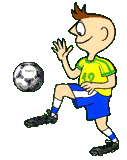 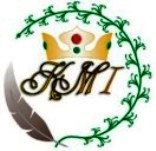 Szkoła  Podstawowa nr 195
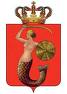 im. Króla Maciusia I
Zajęcia w sali gimnastycznej
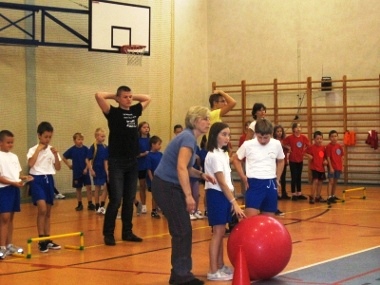 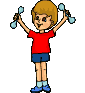 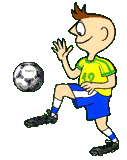 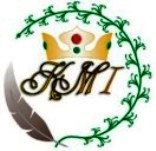 Szkoła  Podstawowa nr 195
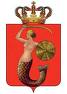 im. Króla Maciusia I
Organizujemy Olimpiady Sportowe
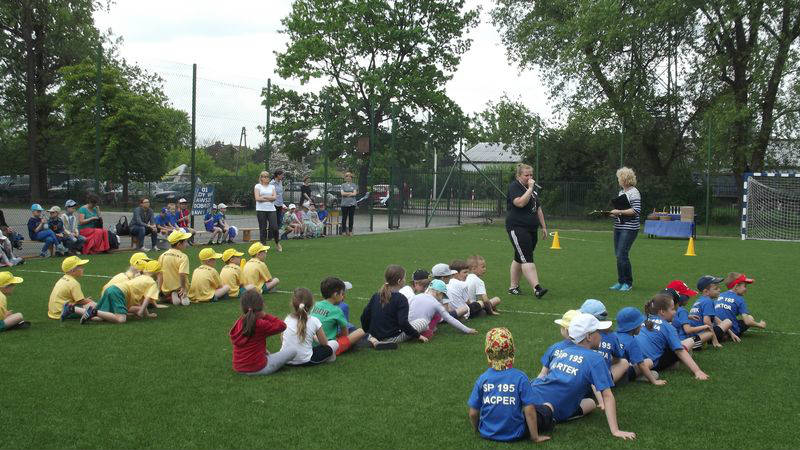 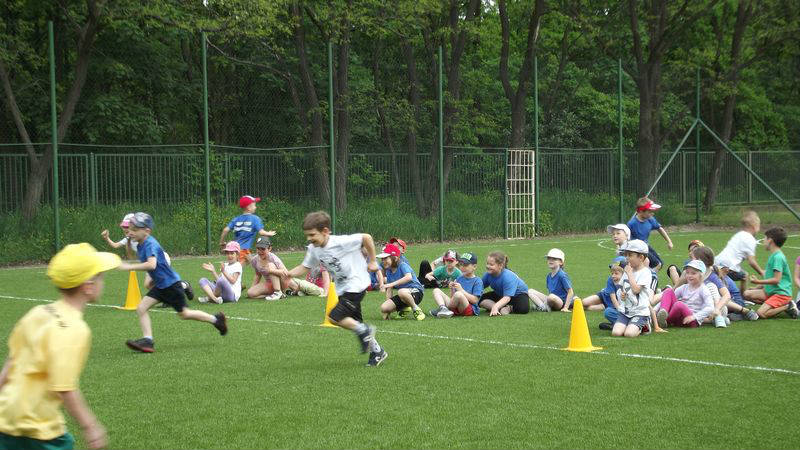 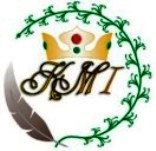 Szkoła  Podstawowa nr 195
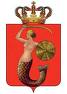 im. Króla Maciusia I
Bierzemy udział w projekcie „Rowerowy maj”
 Mamy nowoczesną wiatę rowerową
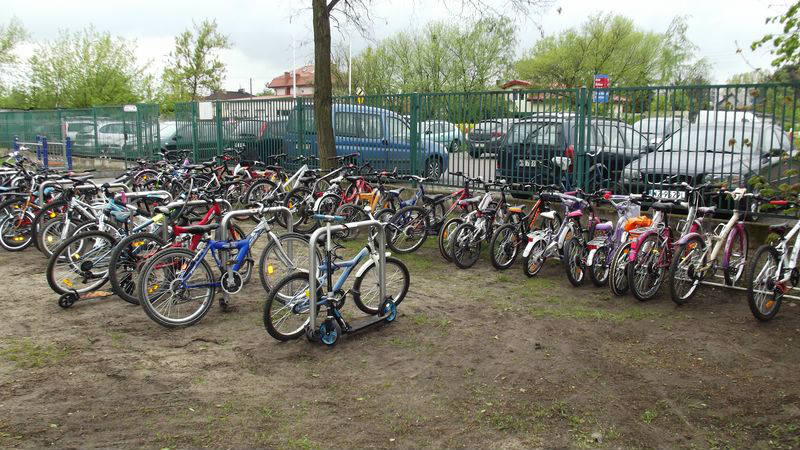 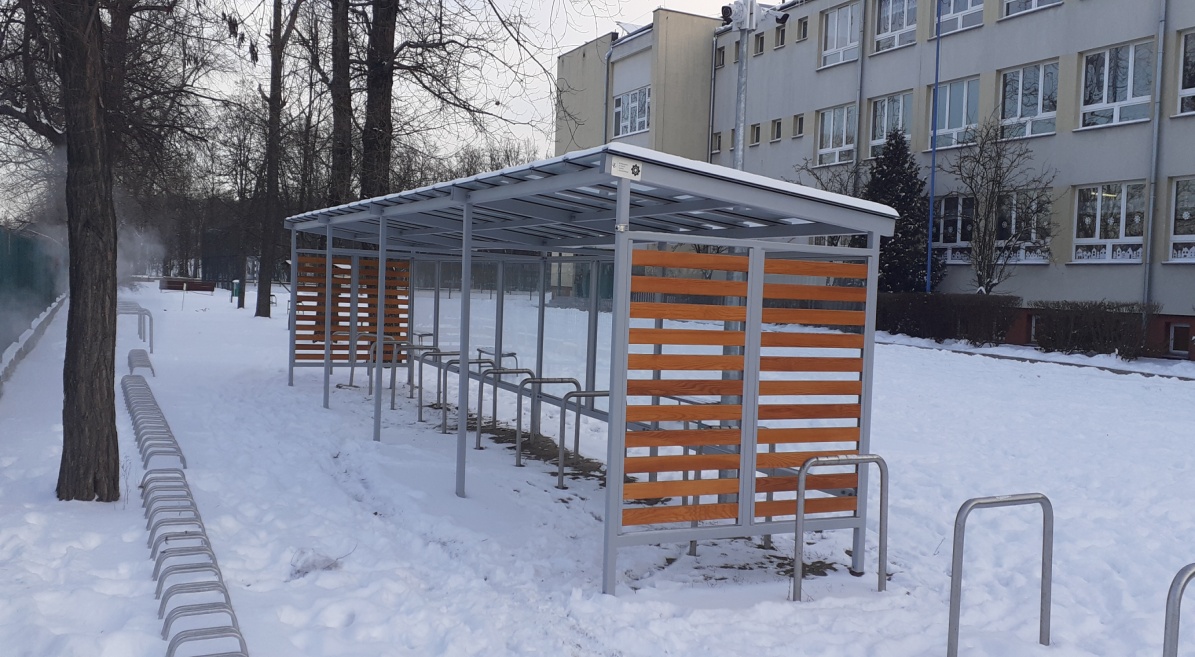 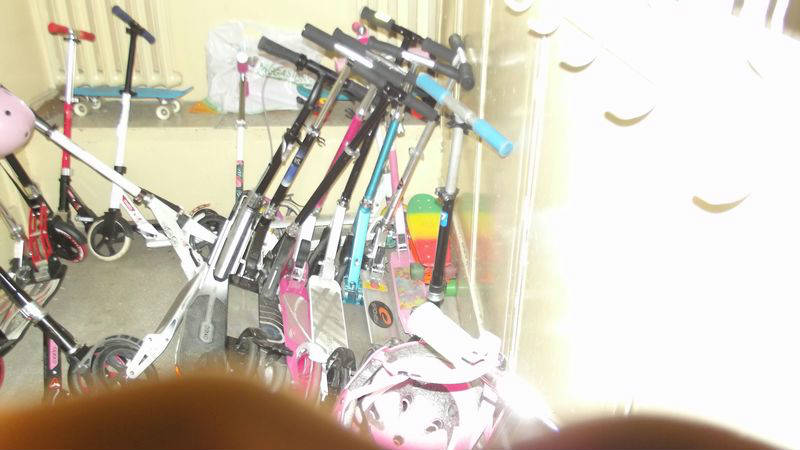 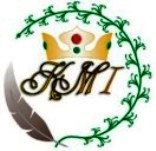 Szkoła  Podstawowa nr 195
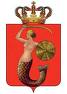 im. Króla Maciusia I
Zajęcia komputerowe prowadzone są w szkolnej pracowni komputerowej.
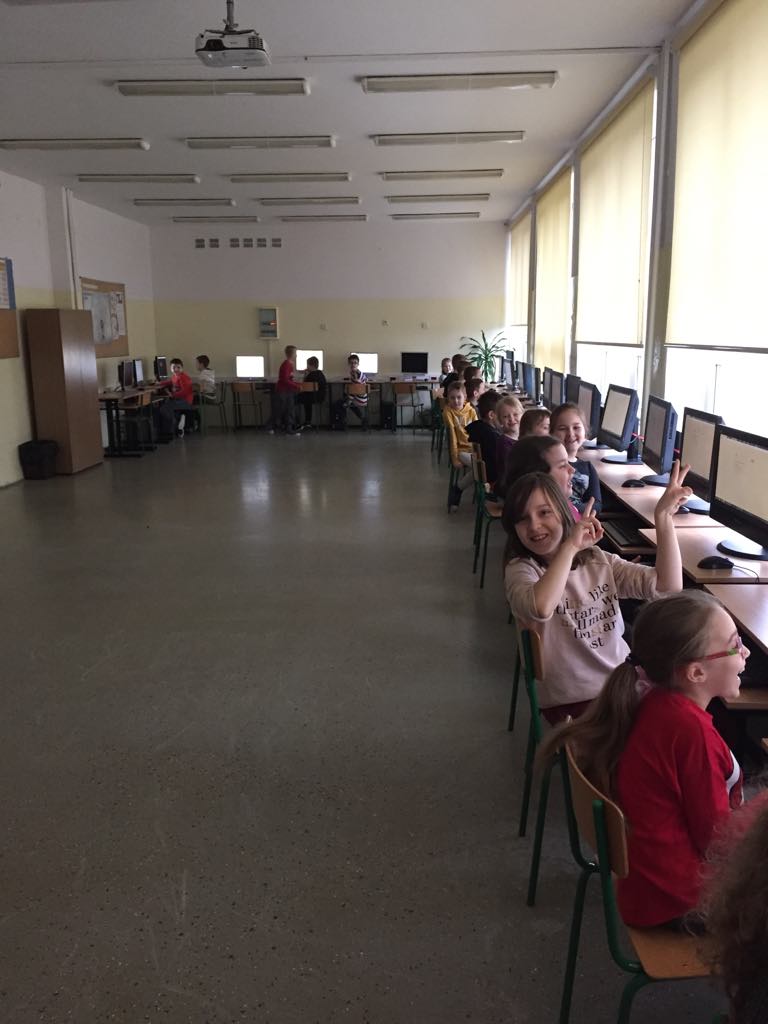 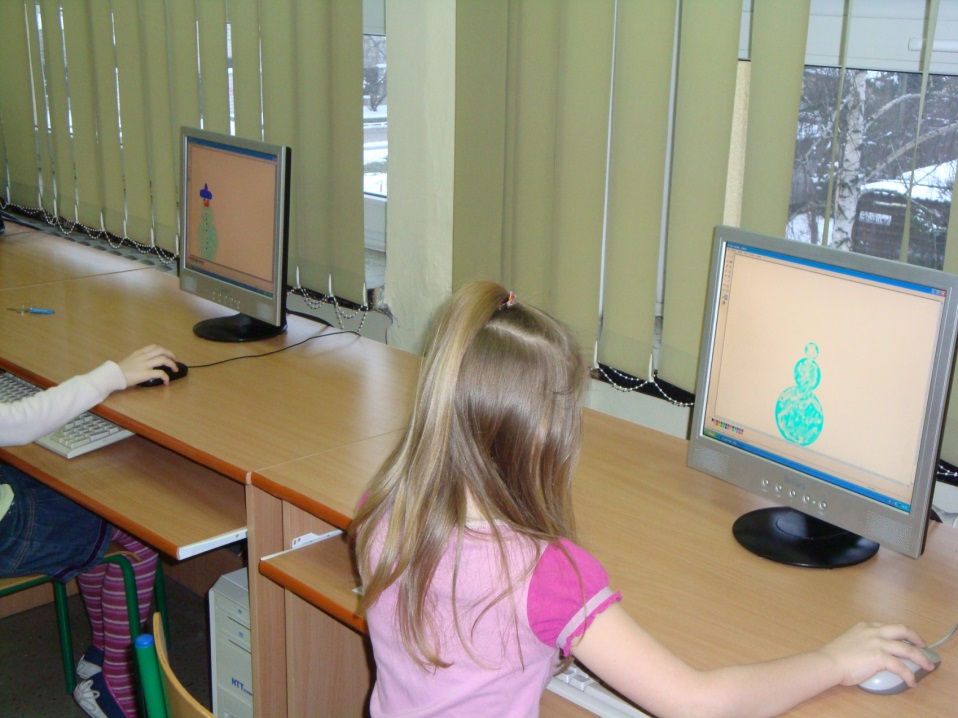 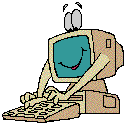 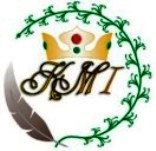 Szkoła  Podstawowa nr 195
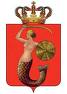 im. Króla Maciusia I
Urozmaicamy  zajęcia w szkole 
Kino sferyczne
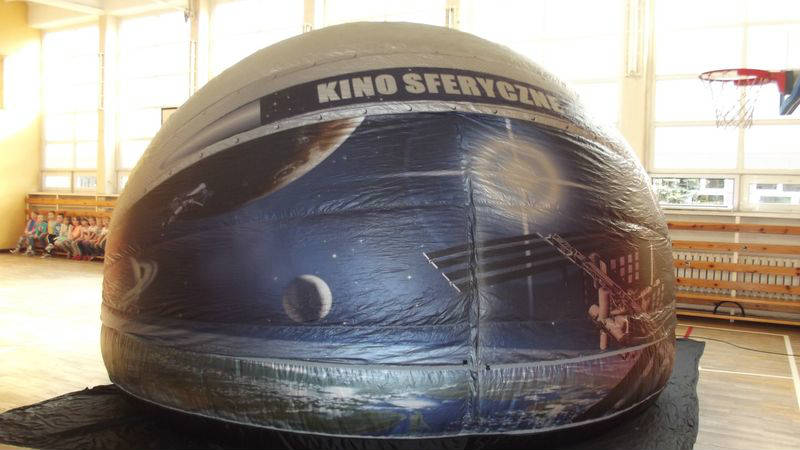 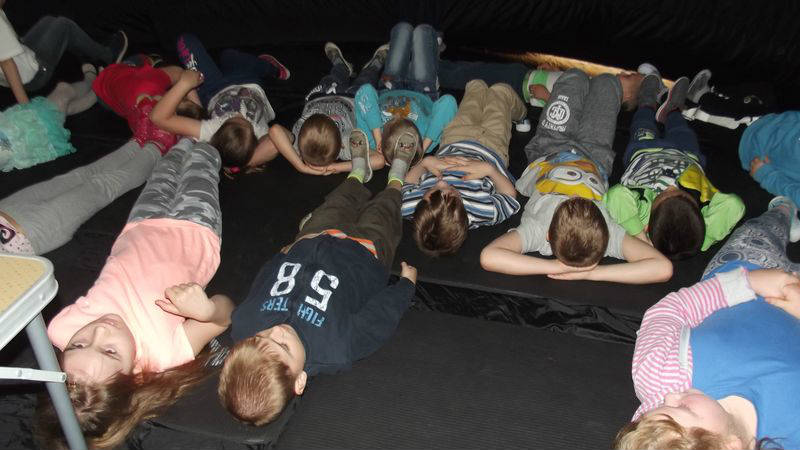 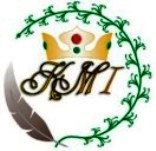 Szkoła  Podstawowa nr 195
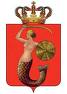 im. Króla Maciusia I
Żywa lekcja historii
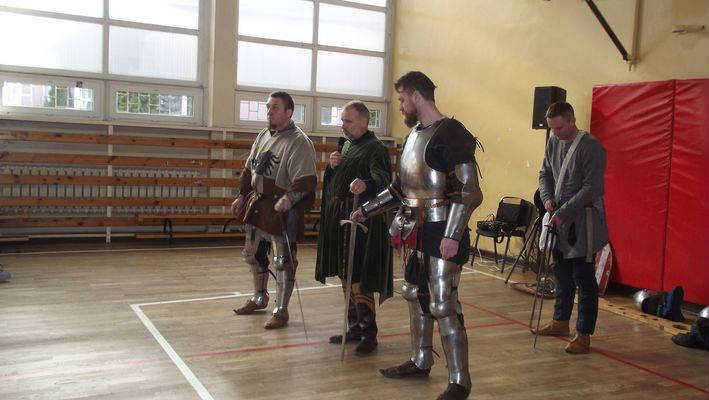 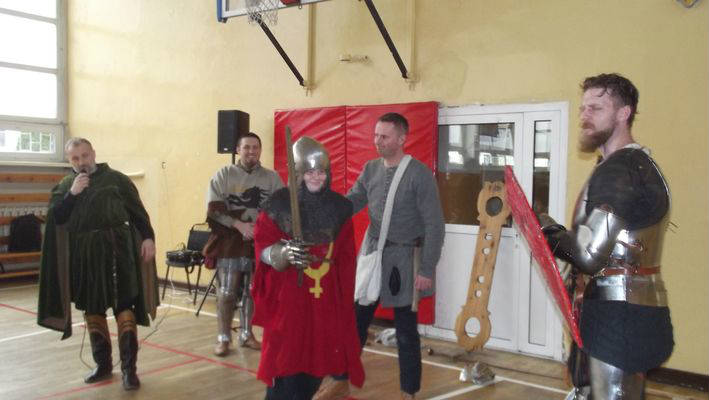 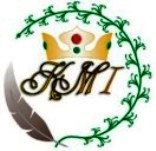 Szkoła  Podstawowa nr 195
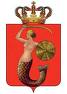 im. Króla Maciusia I
Spotkanie z pisarzem
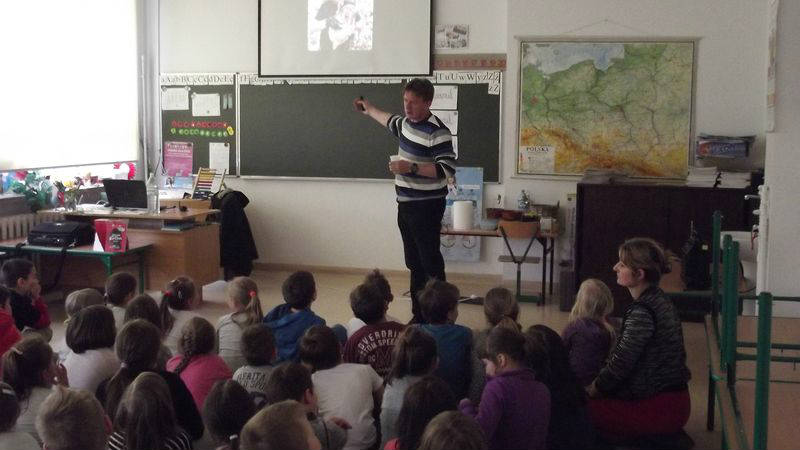 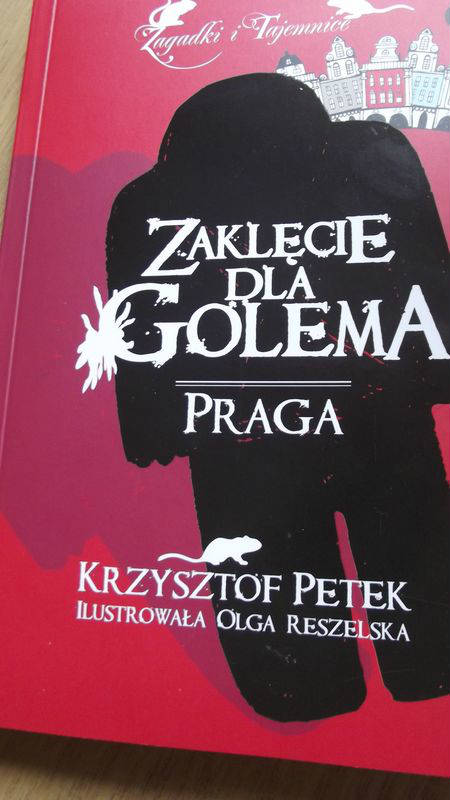 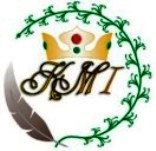 Szkoła  Podstawowa nr 195
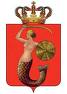 im. Króla Maciusia I
Organizujemy zajęcia poza szkołą
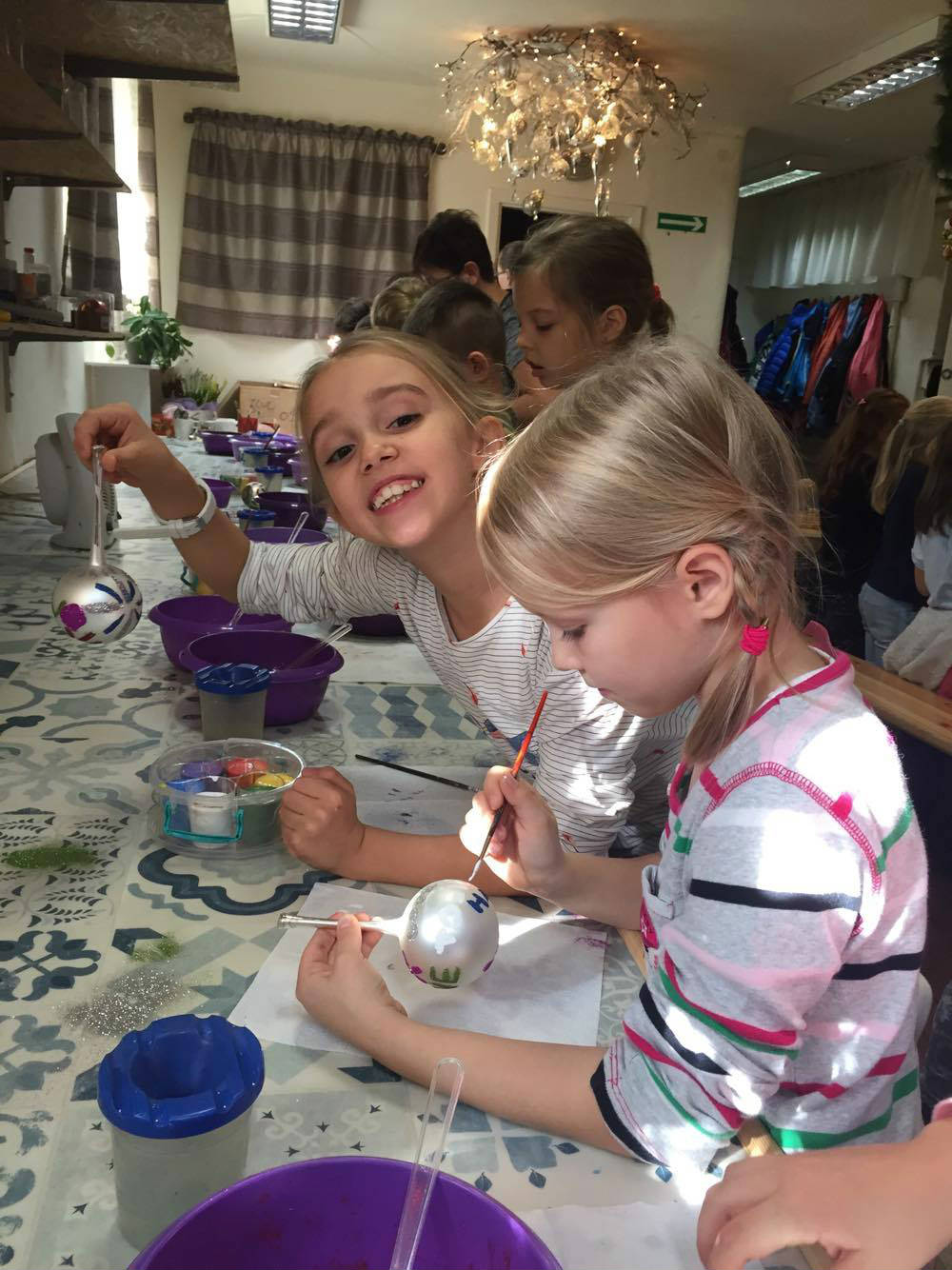 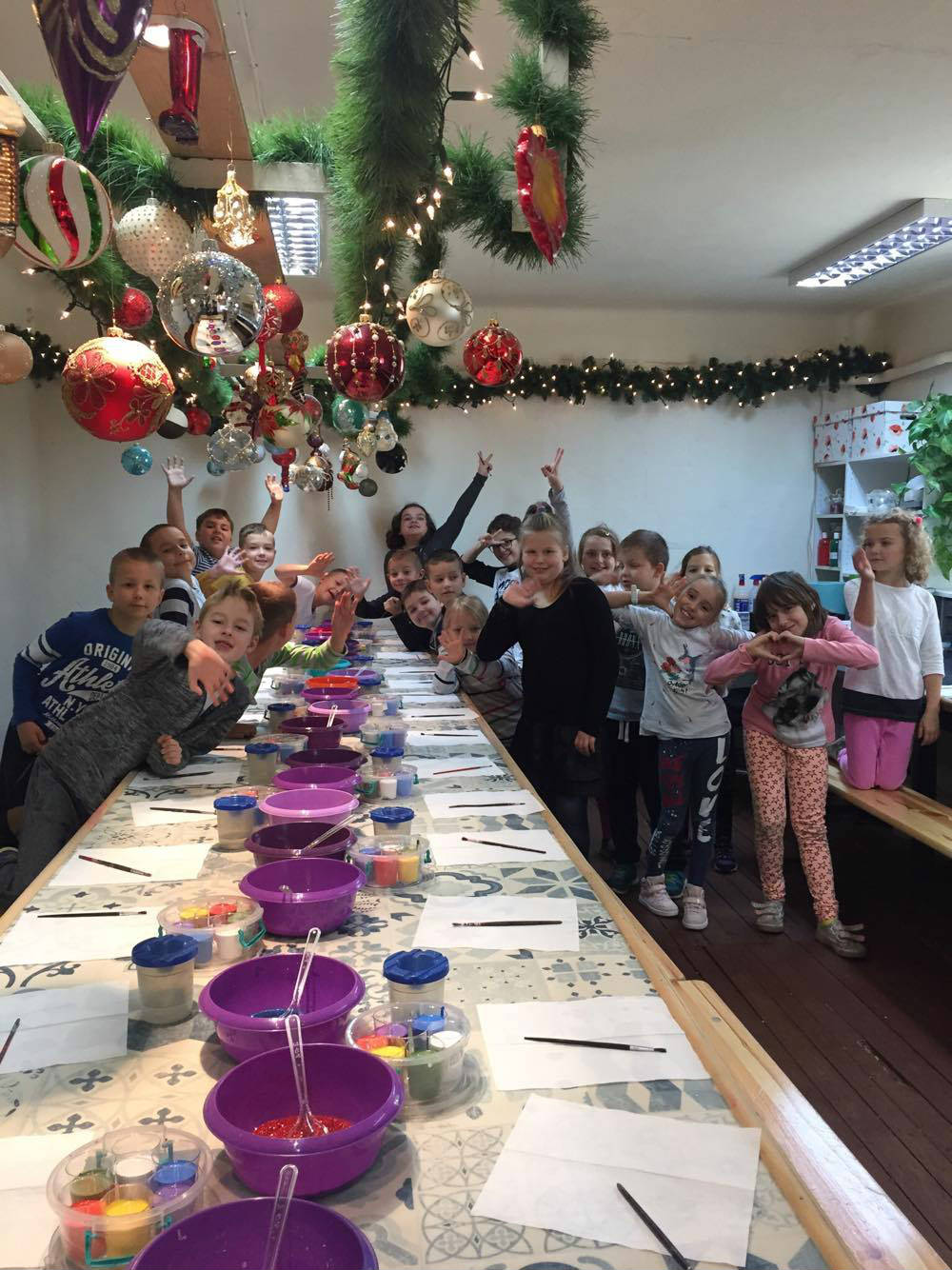 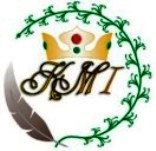 Szkoła  Podstawowa nr 195
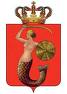 im. Króla Maciusia I
Z wizytą w lesie i Straży Pożarnej
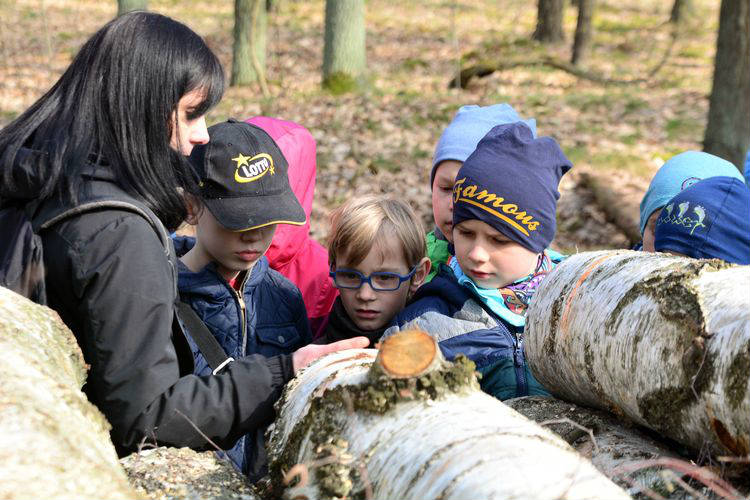 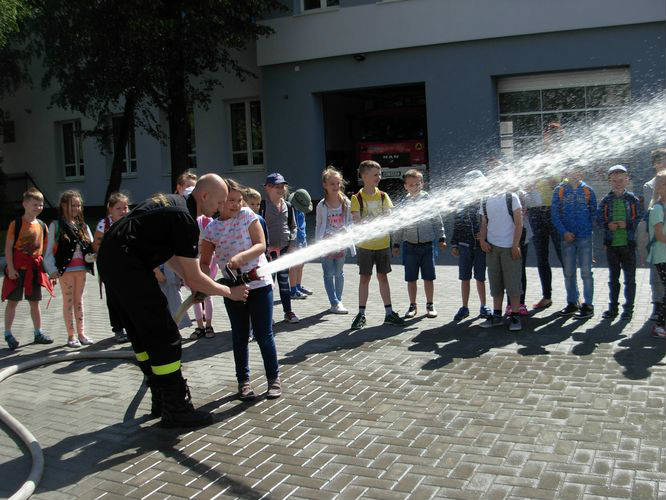 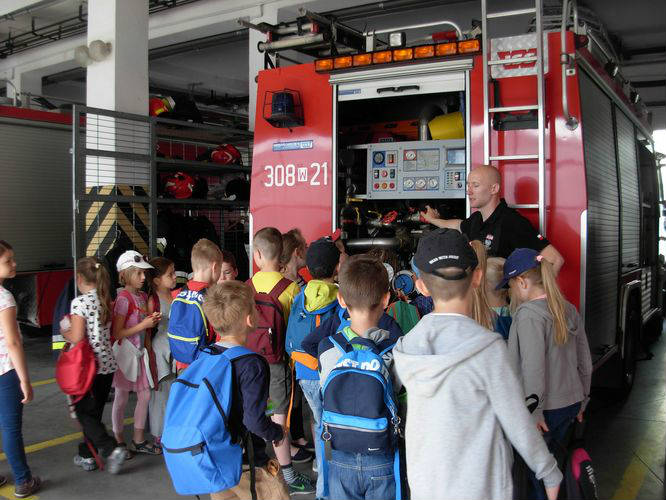 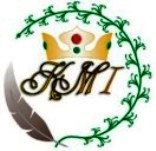 Szkoła  Podstawowa nr 195
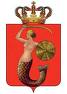 im. Króla Maciusia I
W gospodarstwie agroturystycznym
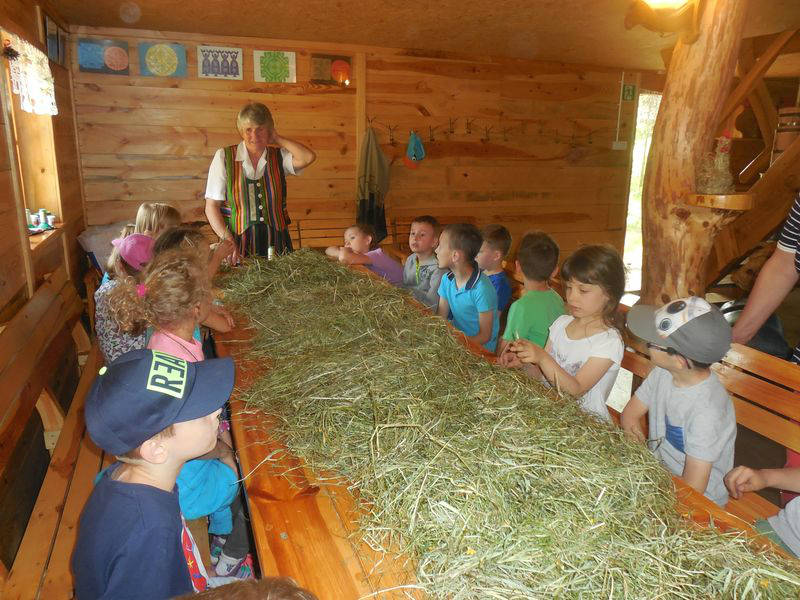 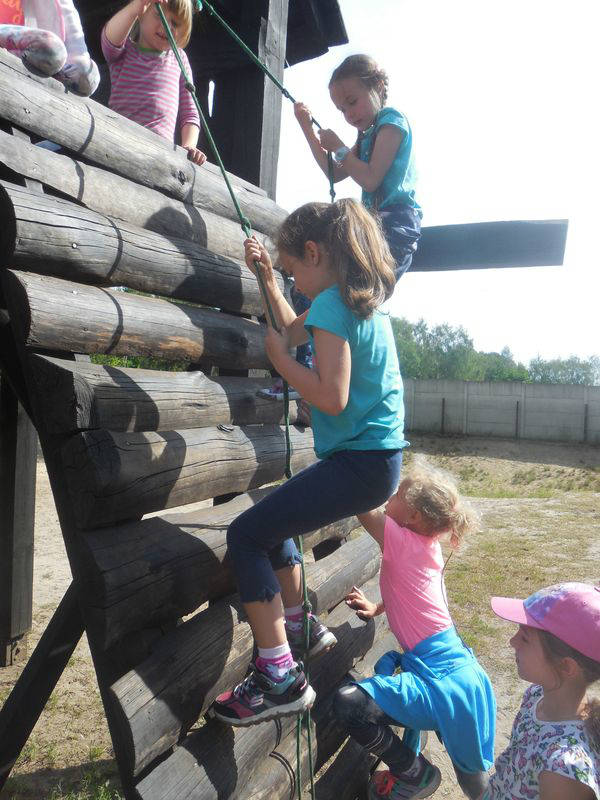 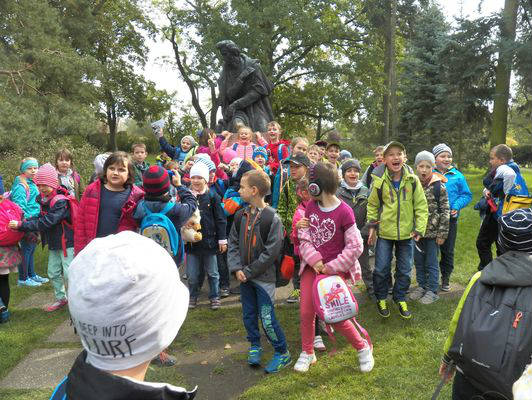 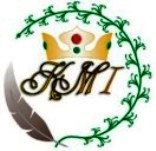 Szkoła  Podstawowa nr 195
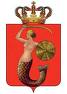 im. Króla Maciusia I
Realizujemy różne programy, projekty
„Sekretne życie drzew”
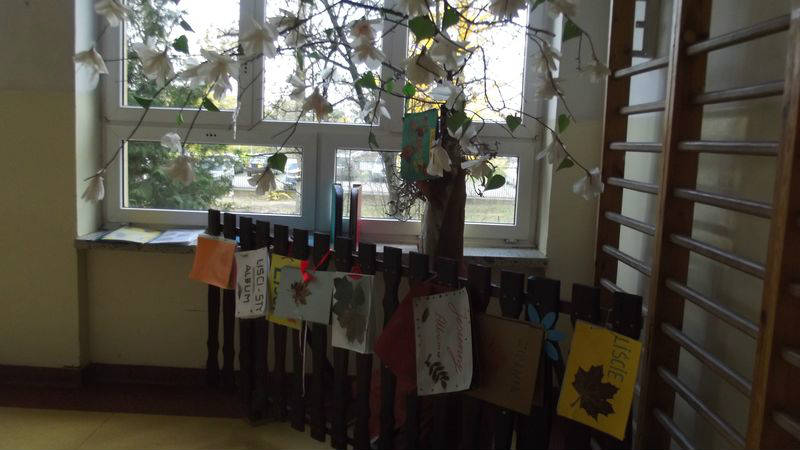 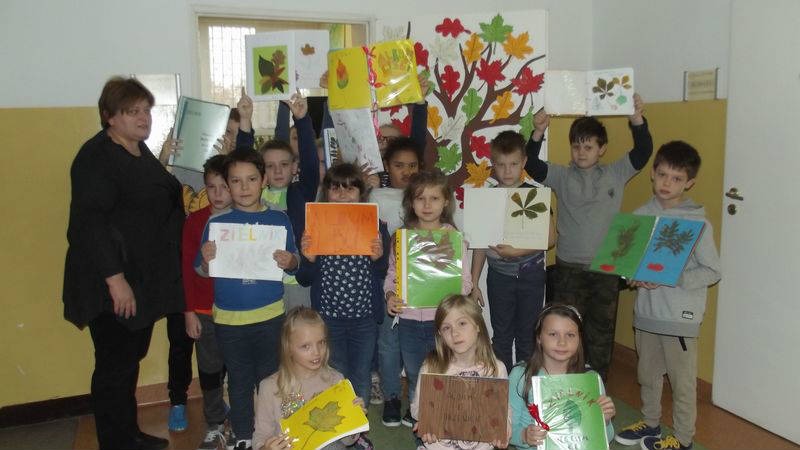 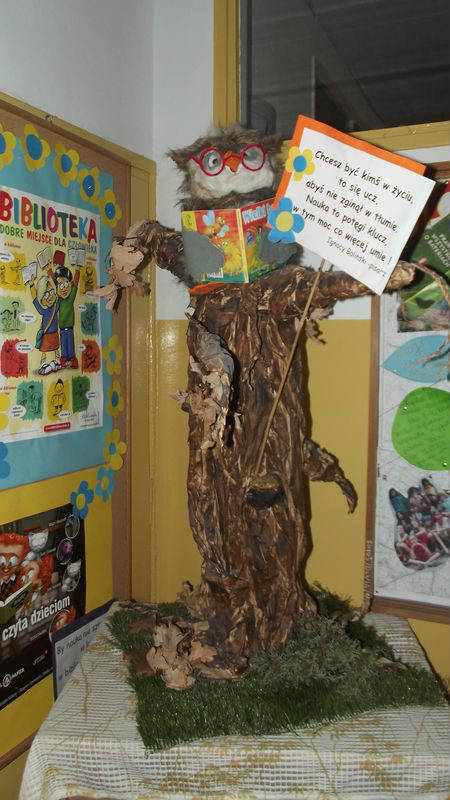 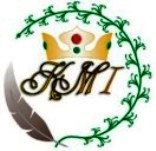 Szkoła  Podstawowa nr 195
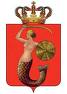 im. Króla Maciusia I
Projekt „Wolontariat w szkole”
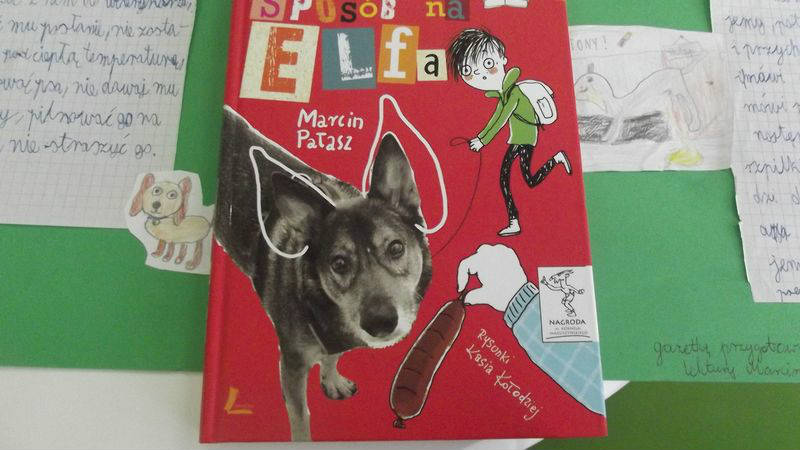 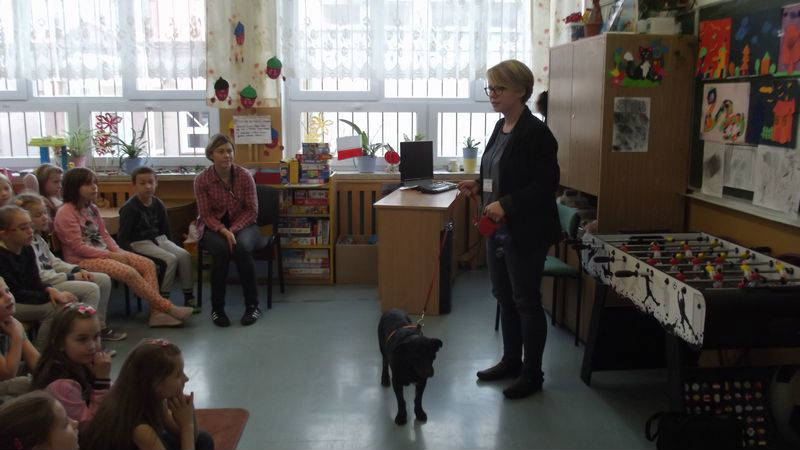 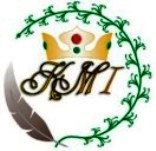 Szkoła  Podstawowa nr 195
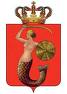 im. Króla Maciusia I
Projekt „Drugie życie skarpetki”
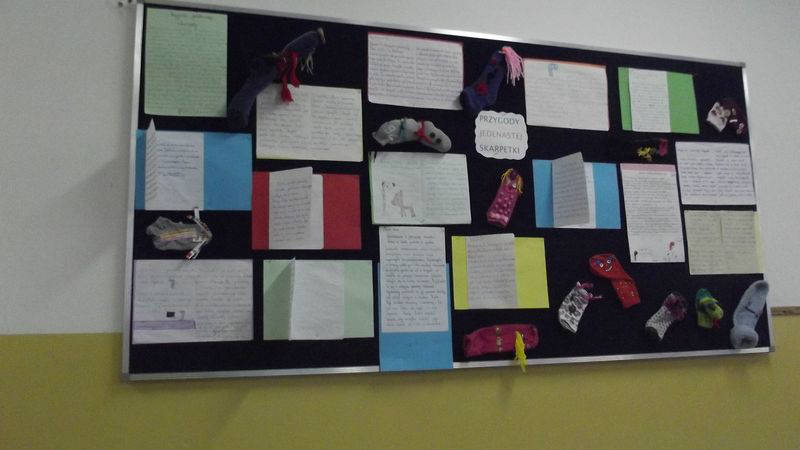 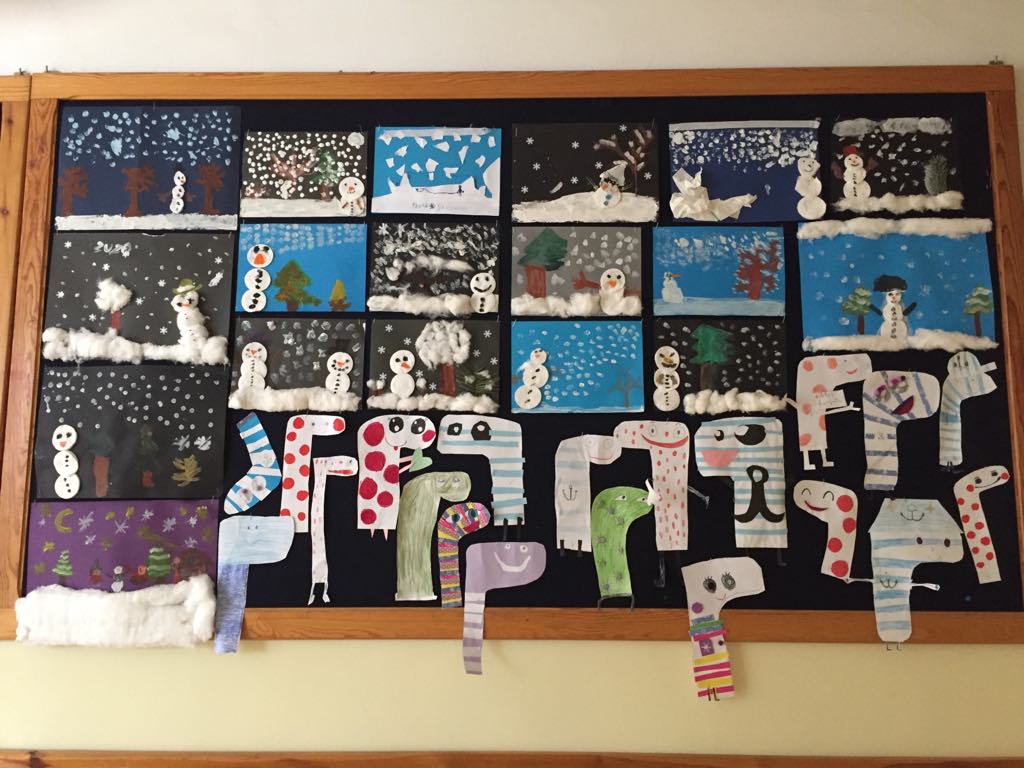 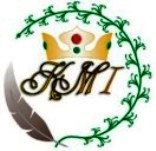 Szkoła  Podstawowa nr 195
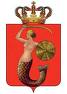 im. Króla Maciusia I
Projekt „Jak nie czytam, jak czytam!”
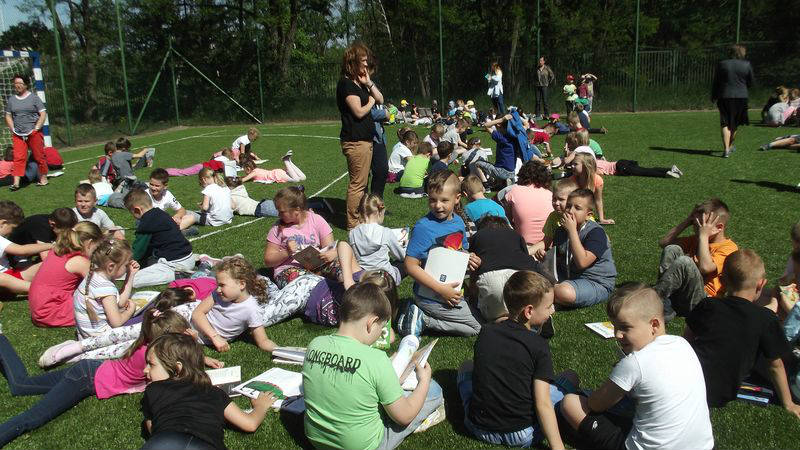 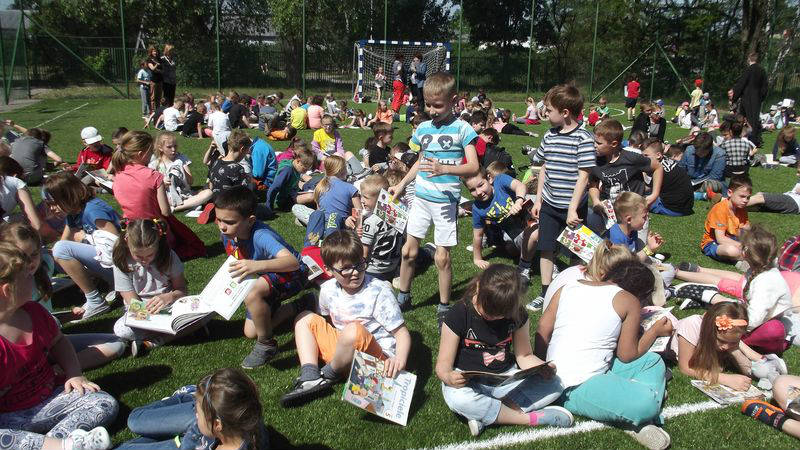 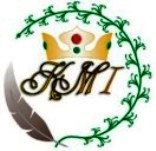 Szkoła  Podstawowa nr 195
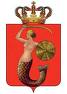 im. Króla Maciusia I
Projekt „Piszę swoje książki”
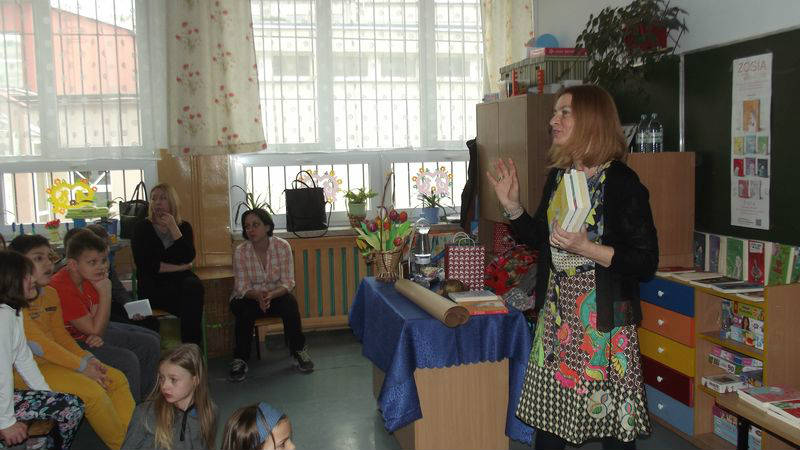 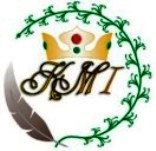 Szkoła  Podstawowa nr 195
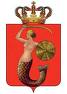 im. Króla Maciusia I
Projekt „Mali architekci”
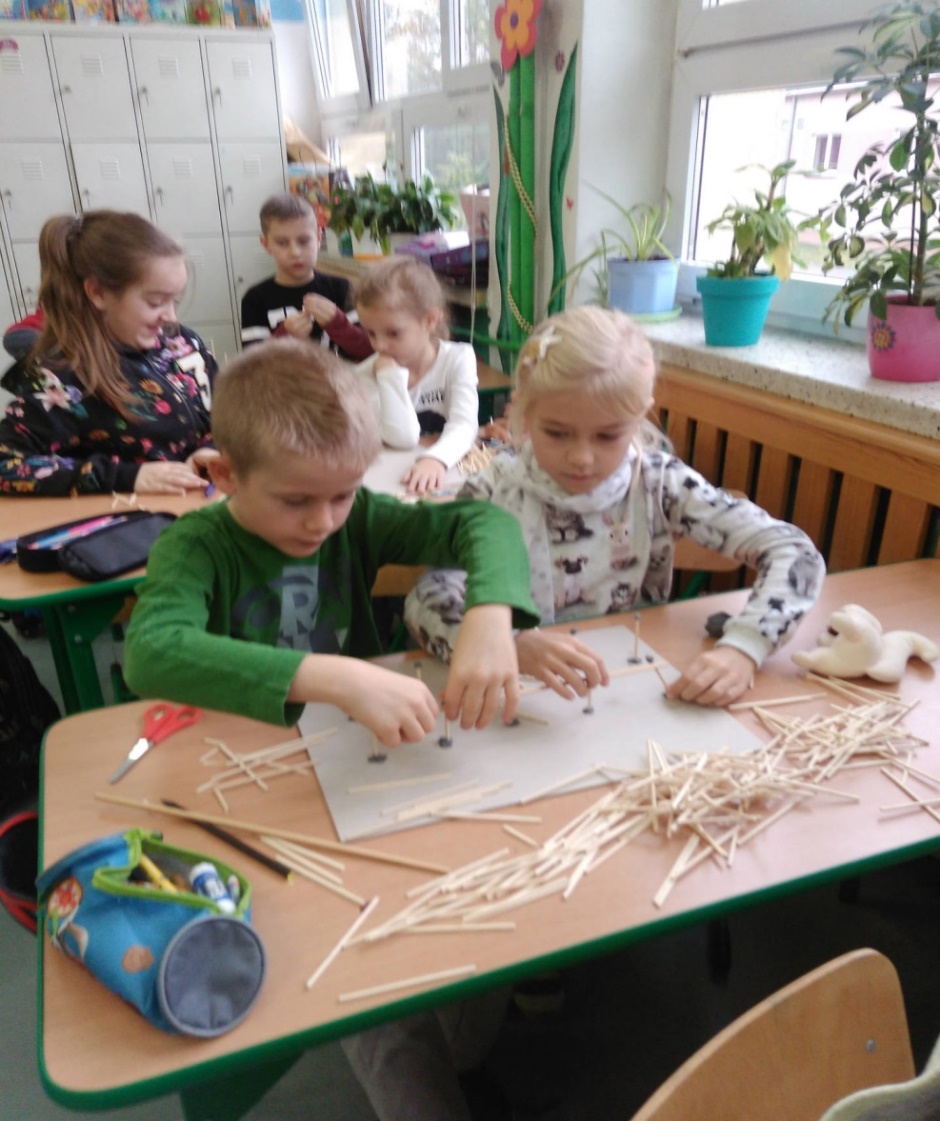 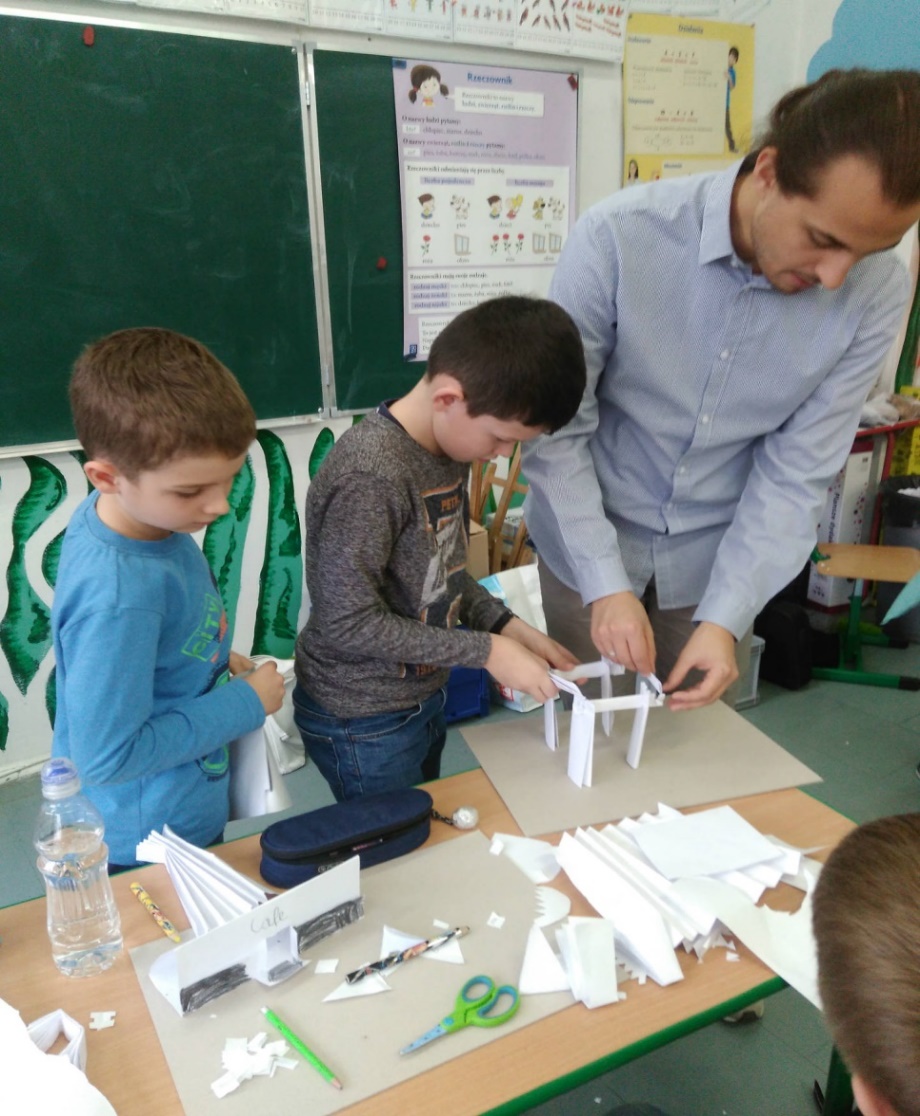 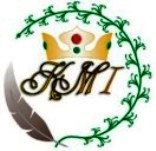 Szkoła  Podstawowa nr 195
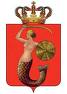 im. Króla Maciusia I
Uczymy się i bawimy
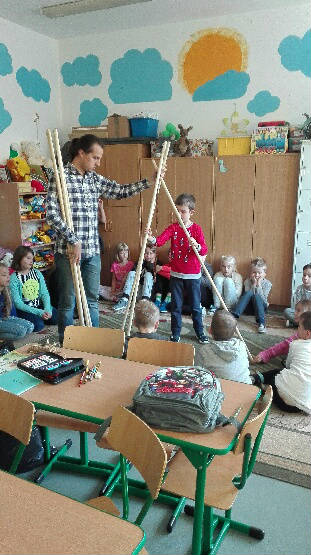 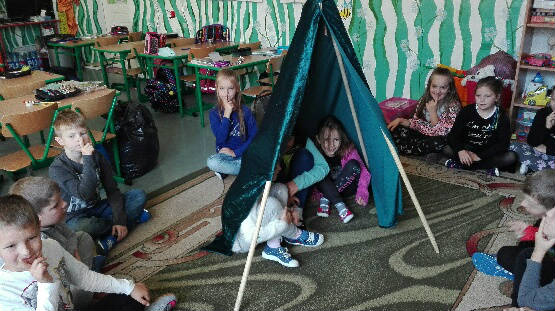 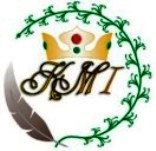 Szkoła  Podstawowa nr 195
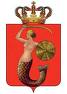 im. Króla Maciusia I
Uczestniczymy w programach związanych z różnymi dziedzinami życia:


„Zdrowie i bezpieczeństwo”
„ Bezpieczna Chatka Puchatka”
„Szkoła na widelcu”
„Europejski Dzień Zdrowego Żywienia” „Wiem co jem”
„Sieciaki” 
I wiele innych….
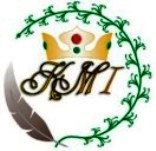 Szkoła  Podstawowa nr 195
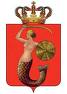 im. Króla Maciusia I
„Wiem, co jem”
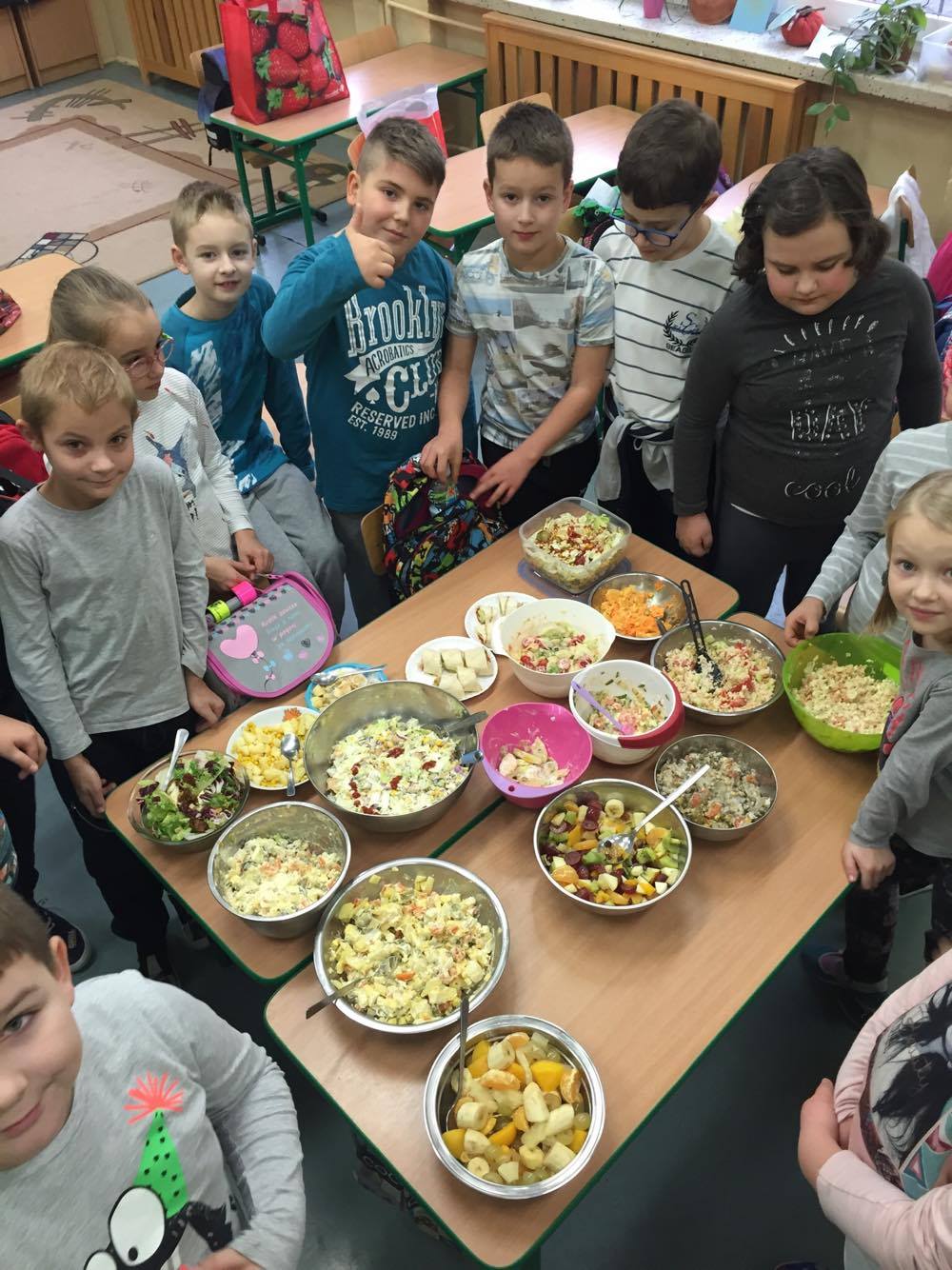 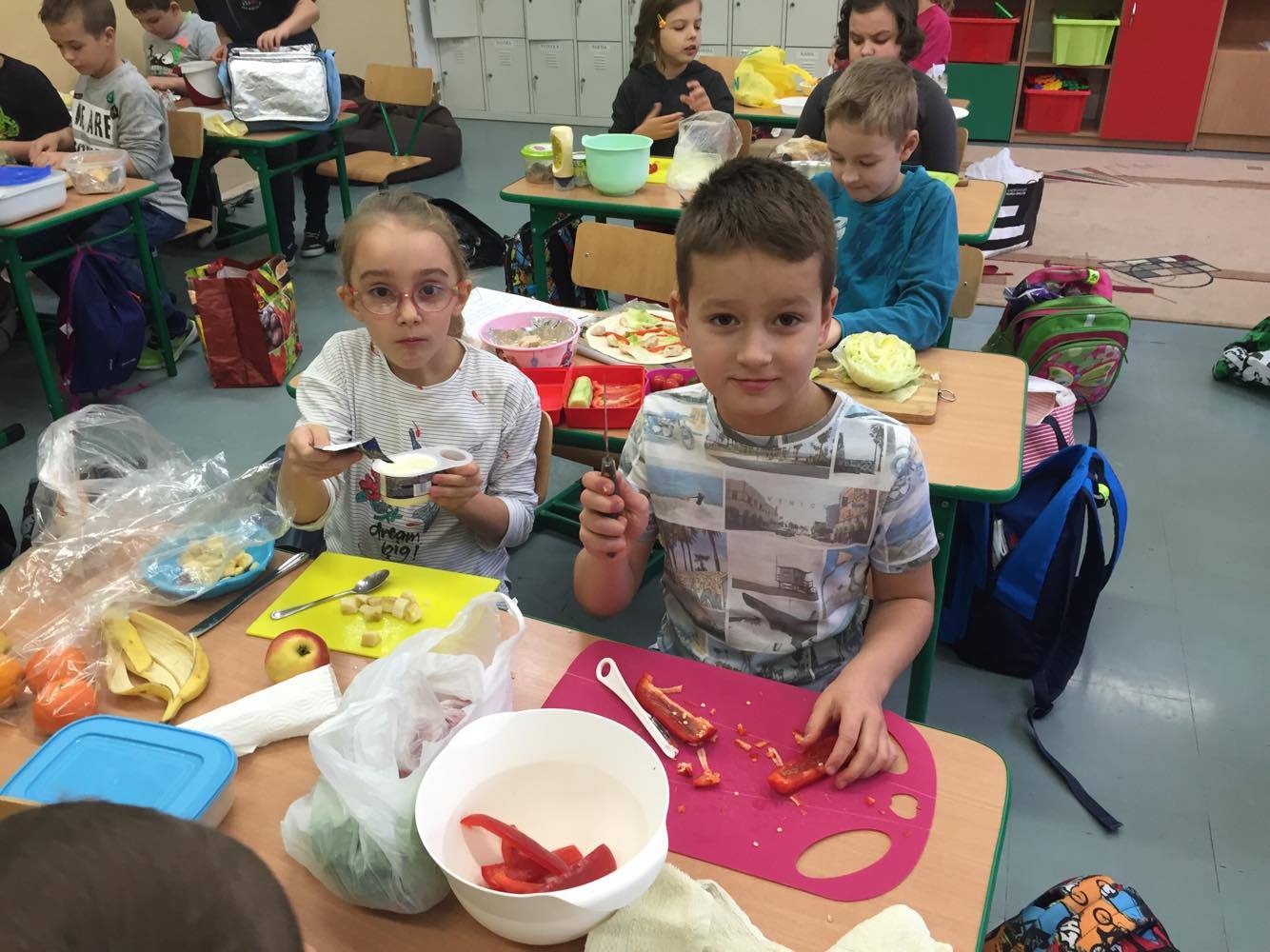 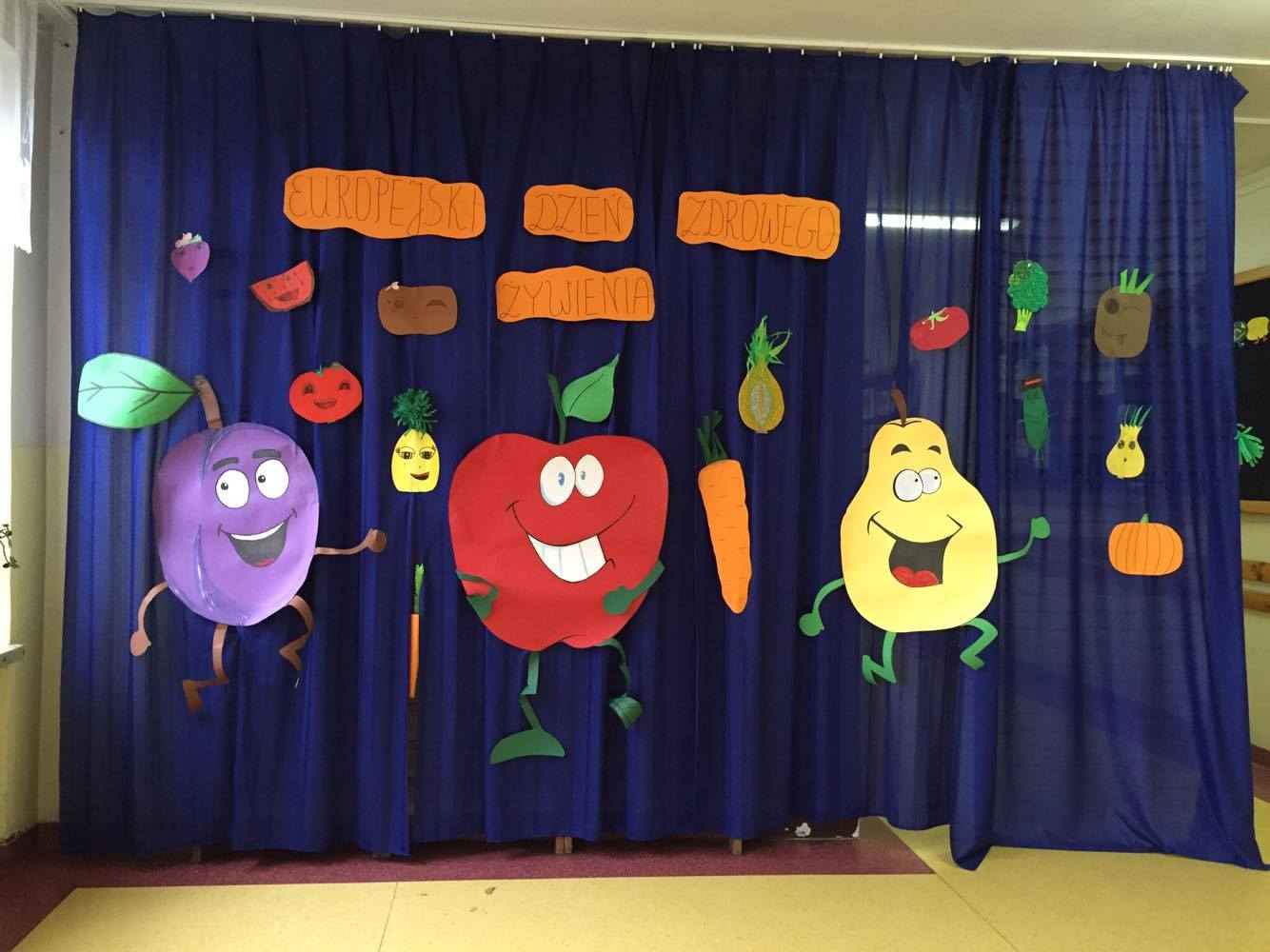 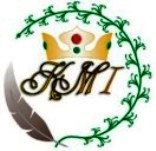 Szkoła  Podstawowa nr 195
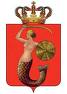 im. Króla Maciusia I
Innowacja pedagogiczna-  przedstawienie w języku angielskim
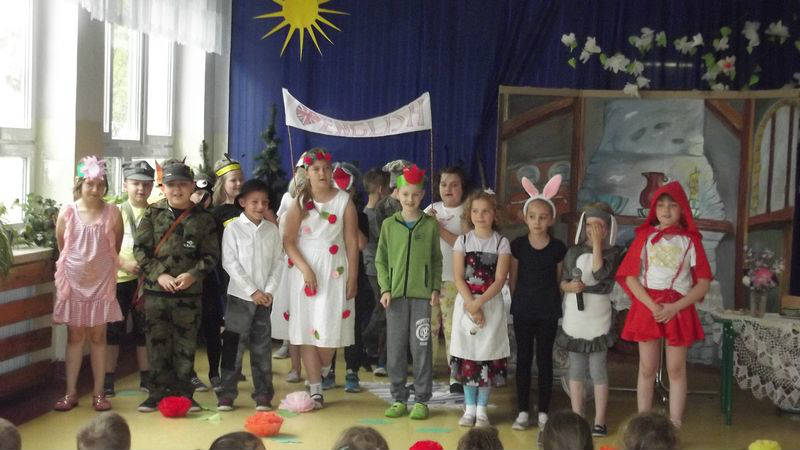 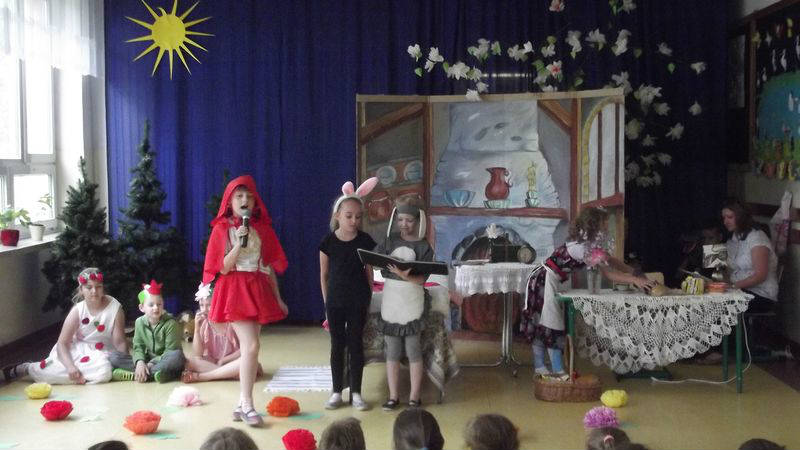 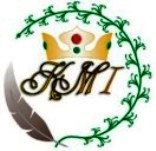 Szkoła  Podstawowa nr 195
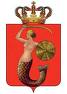 im. Króla Maciusia I
Bierzemy udział w różnych akcjach charytatywnych:

zbiórka nakrętek;
zbiórka karmy i kocy dla schroniska na Paluchu;
„Góra grosza”;
„Tusz do paki i dokarmiaj zwierzaki”;
„Pola Nadziei”.
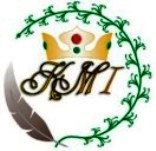 Szkoła  Podstawowa nr 195
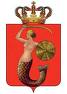 im. Króla Maciusia I
Lubimy pomagać!
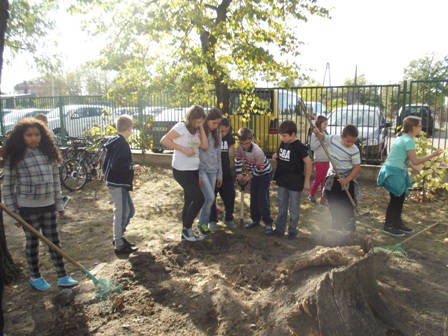 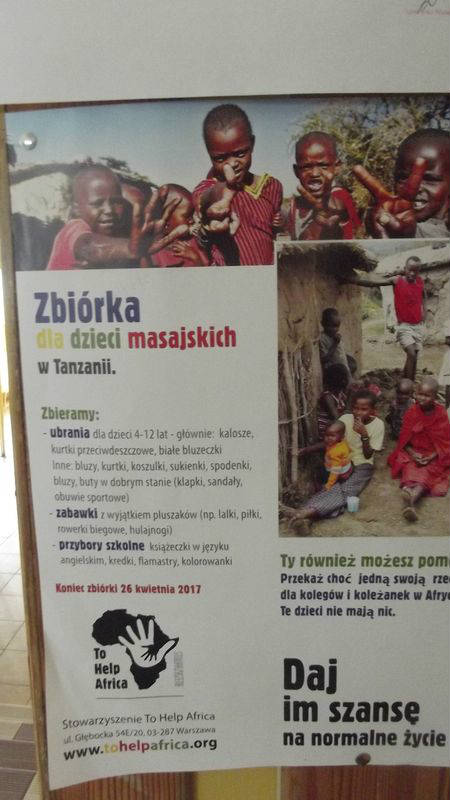 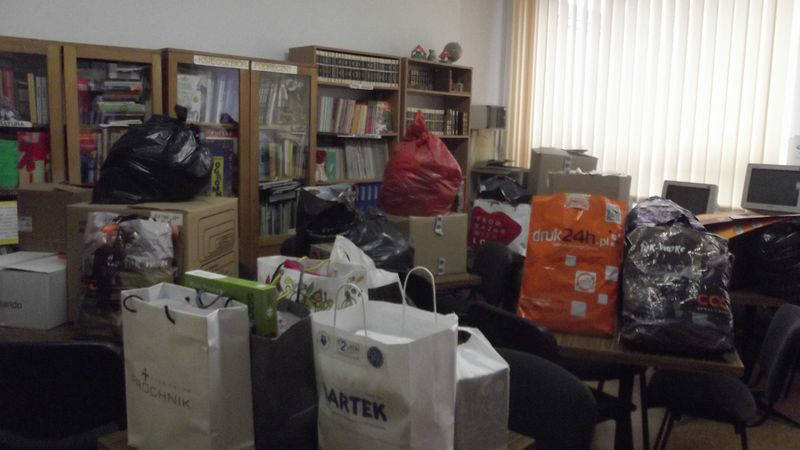 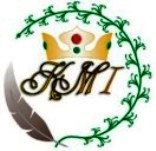 Szkoła  Podstawowa nr 195
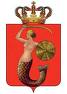 im. Króla Maciusia I
Bierzemy udział w licznych konkursach dzielnicowych, międzyszkolnych, ogólnopolskich:

Konkurs recytatorski  „Warszawska Syrenka”
Literiada
Dzielnicowy konkurs plastyczny „Krajobrazy Polski”
Konkurs matematyczny „Kangurek”
I wiele innych…
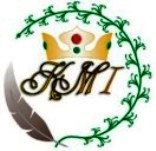 Szkoła  Podstawowa nr 195
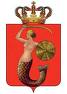 im. Króla Maciusia I
Wewnętrzny konkurs plastyczny z okazji dnia Pluszowego Misia
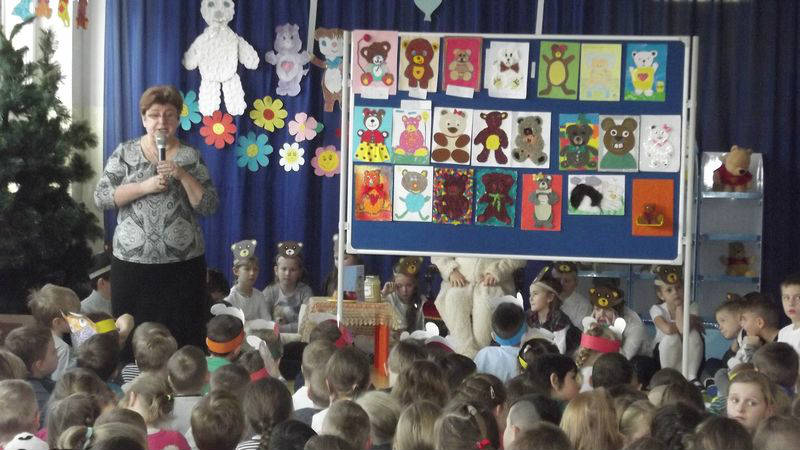 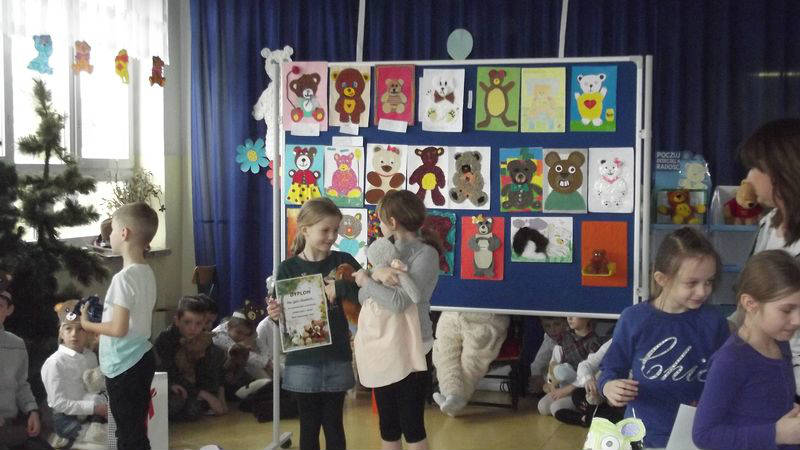 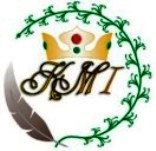 Szkoła  Podstawowa nr 195
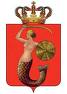 im. Króla Maciusia I
Konkurs plastyczny poświęcony Januszowi Korczakowi
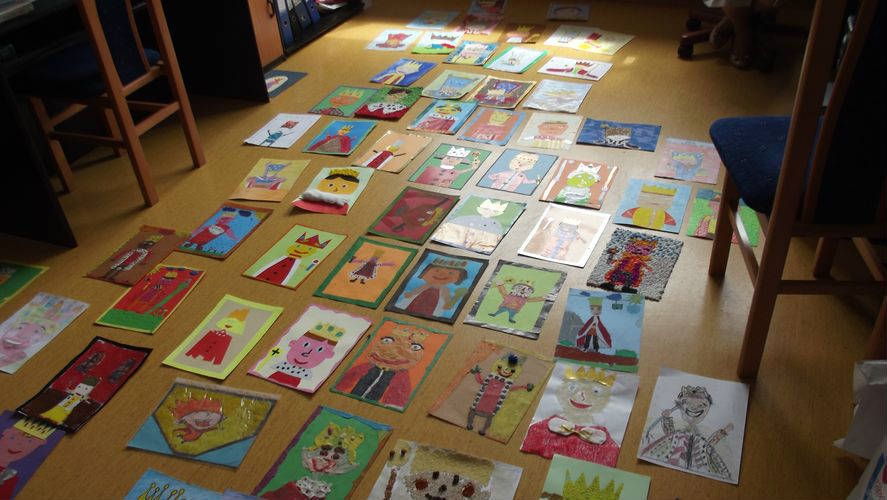 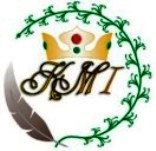 Szkoła  Podstawowa nr 195
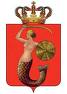 im. Króla Maciusia I
Dzielnicowy konkurs plastyczny
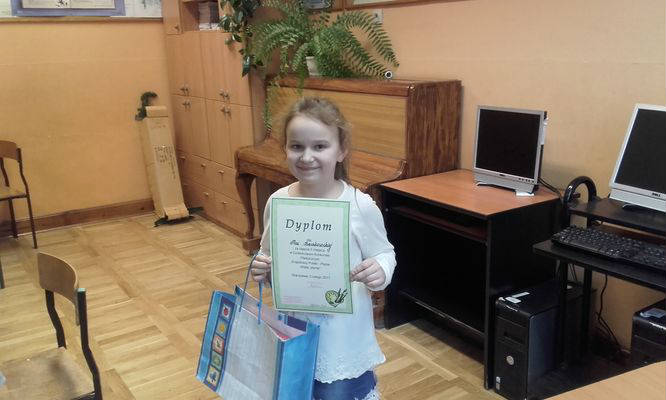 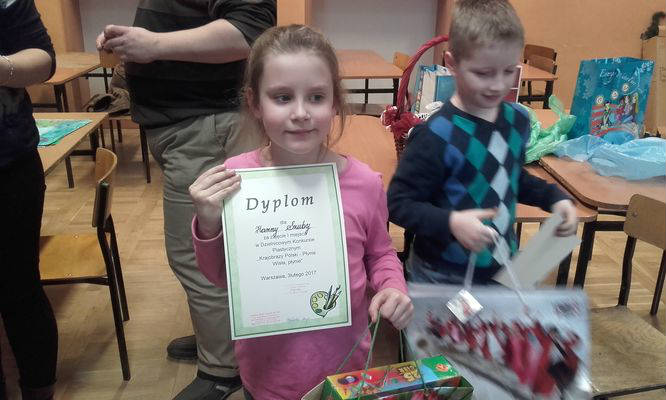 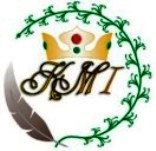 Szkoła  Podstawowa nr 195
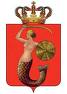 im. Króla Maciusia I
Ogólnopolskie konkursy plastyczne
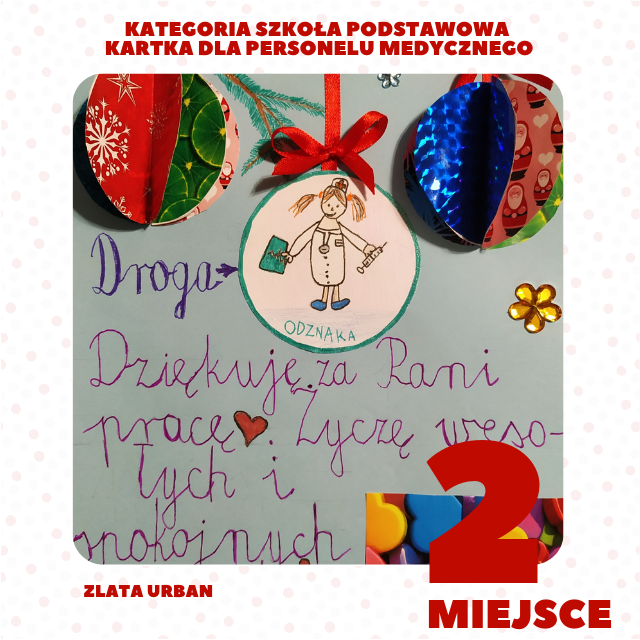 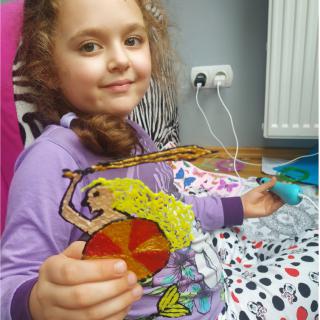 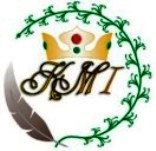 Szkoła  Podstawowa nr 195
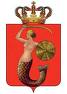 im. Króla Maciusia I
Organizujemy konkurs z języka polskiego pt. „Literiada”
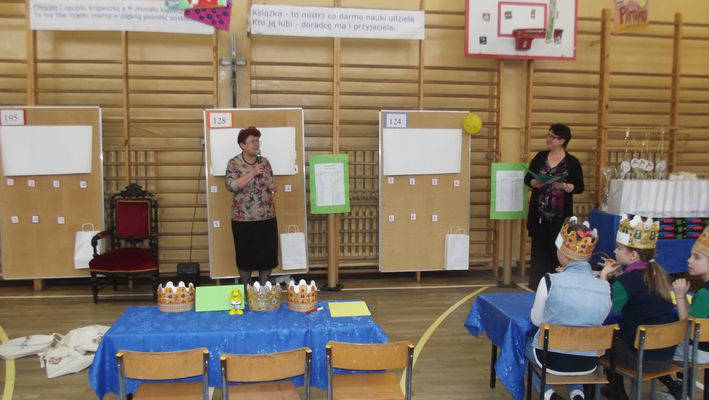 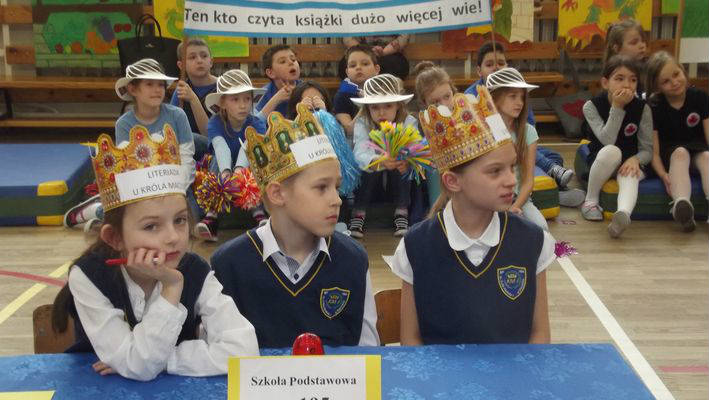 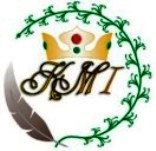 Szkoła  Podstawowa nr 195
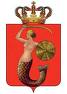 im. Króla Maciusia I
Konkurs recytatorski pt. „Warszawska Syrenka”
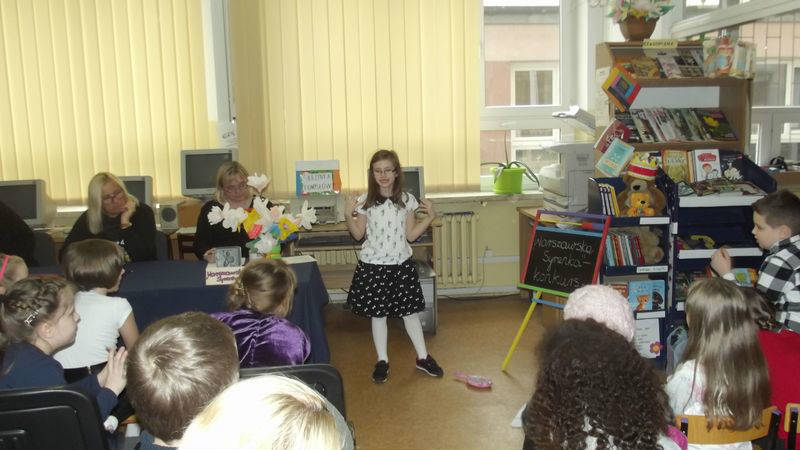 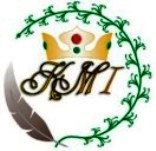 Szkoła  Podstawowa nr 195
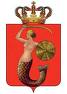 im. Króla Maciusia I
Nasza szkoła posiada tytuł
 „SZKOŁY Z KLASĄ”
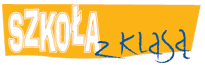 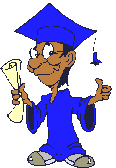 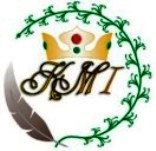 Szkoła  Podstawowa nr 195
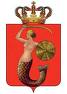 im. Króla Maciusia I
Certyfikat Szkoły Wspierającej Uzdolnionych w ramach programu „Wars i Sawa”
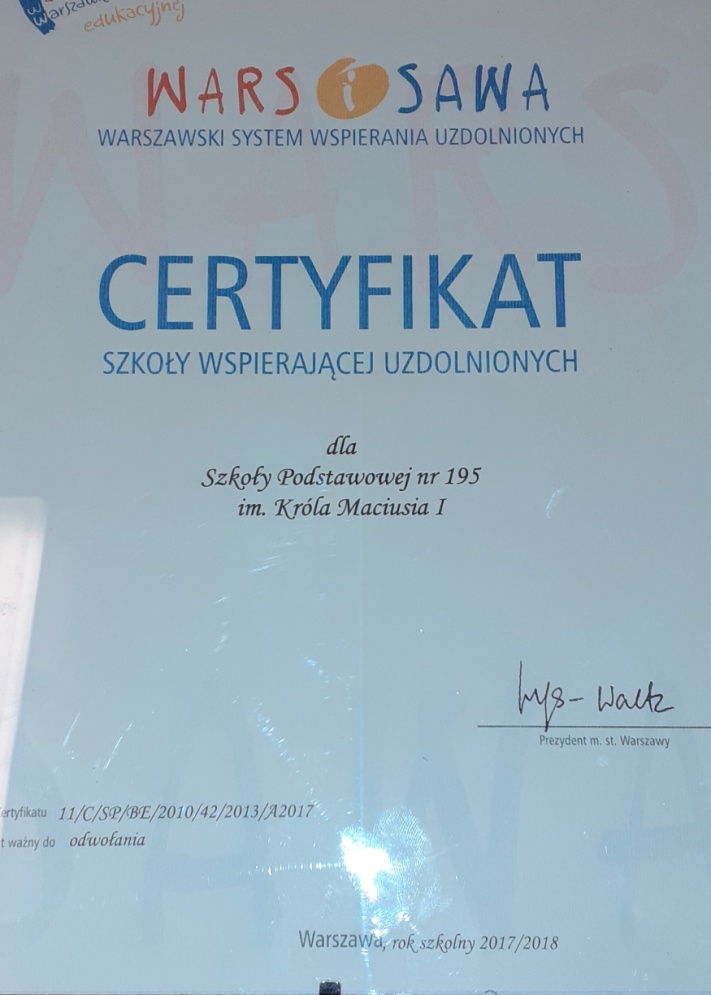 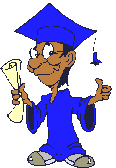 Dziękujemy za uwagę